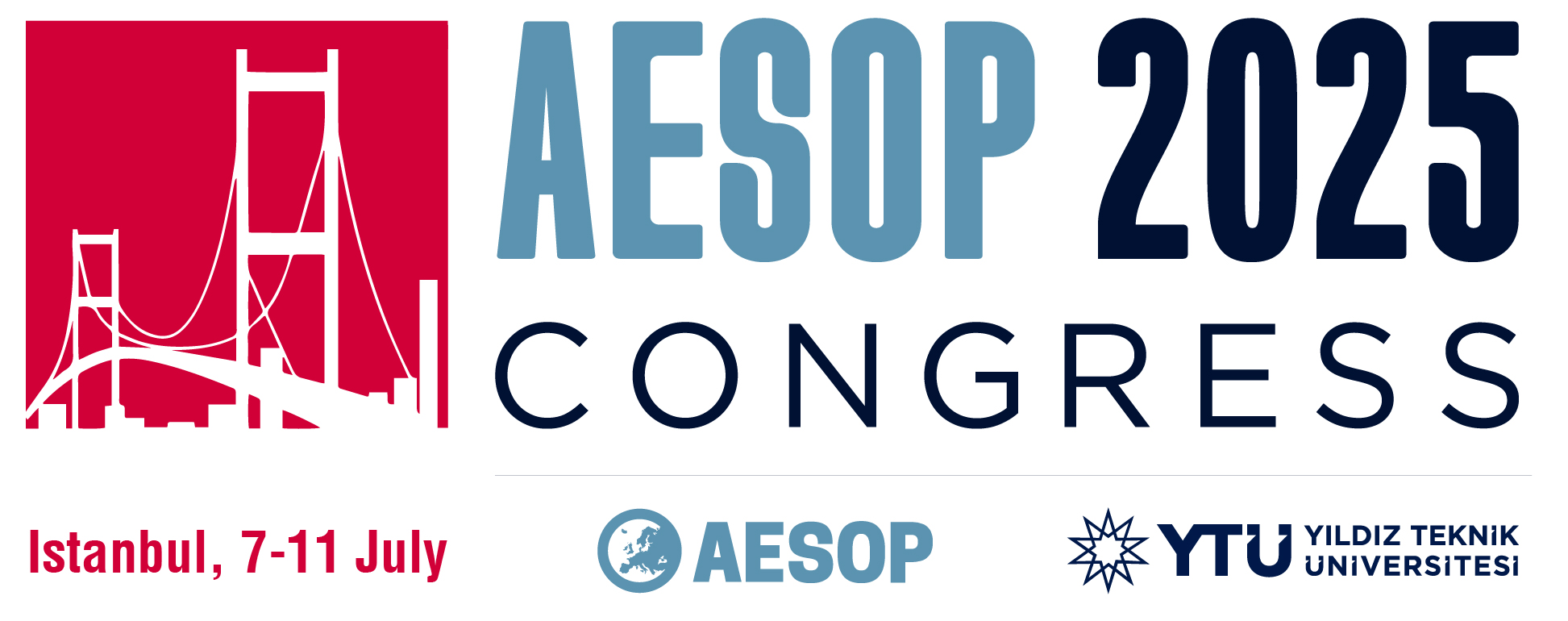 Establishing the foundations  for a 
Transnational Network of Integrated Planning Labs 
Preliminary efforts and insights
Yannis Paraskevopoulos, Stefanos Tsigdinos, Ioannis Chatziioannou, Dionisia Koutsi, Sofia Tsadari, Efthimios Bakogiannis & Thanos Vlastos
Yannis ParaskevopoulosDepartment of Geography and Regional Planning, National Technical University of Athensparask.yannis@gmail.com
37th AESOP Annual Congress, Yildiz Technical University, Istanbul, July 9, 2025
Time to integrate planning!
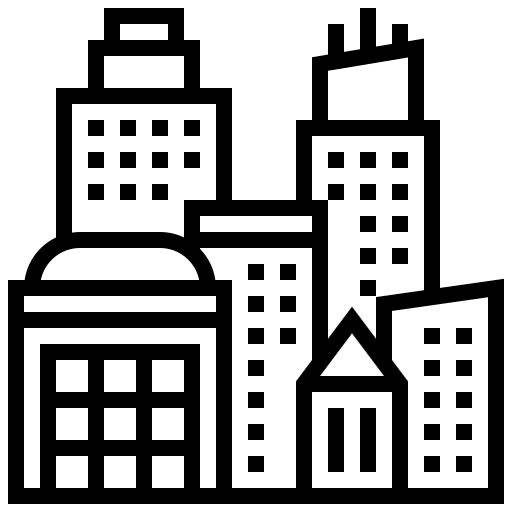 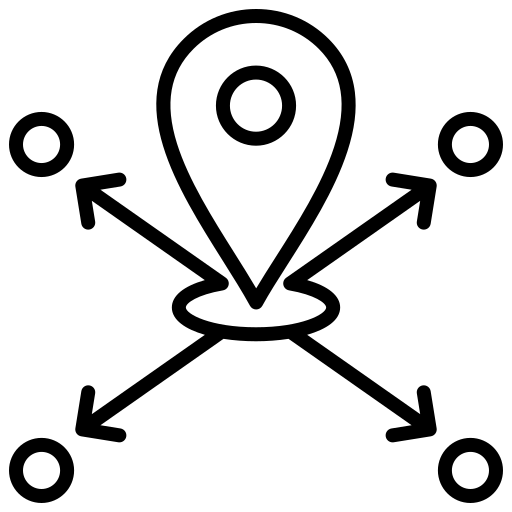 Mobility
Urbanism
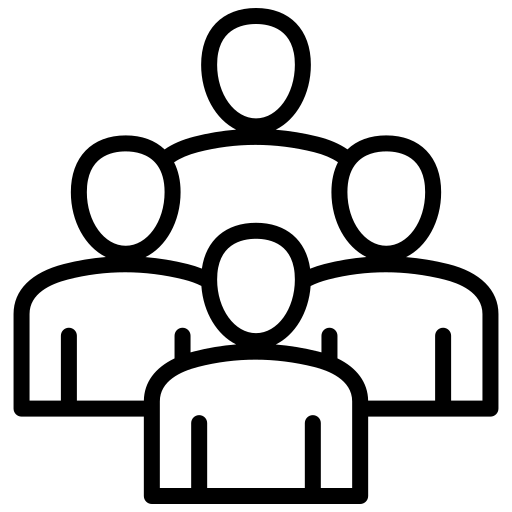 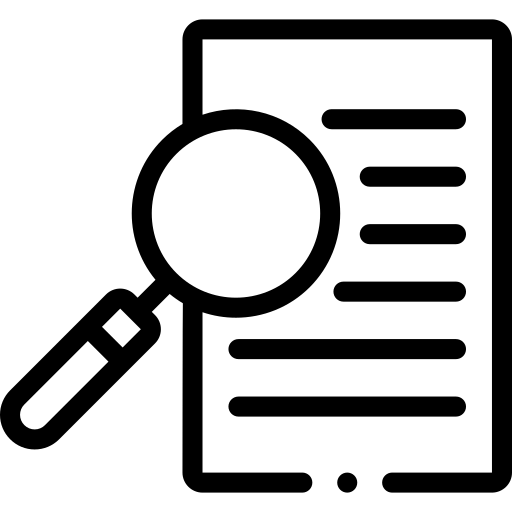 Participatory planning
Evidence-based planning
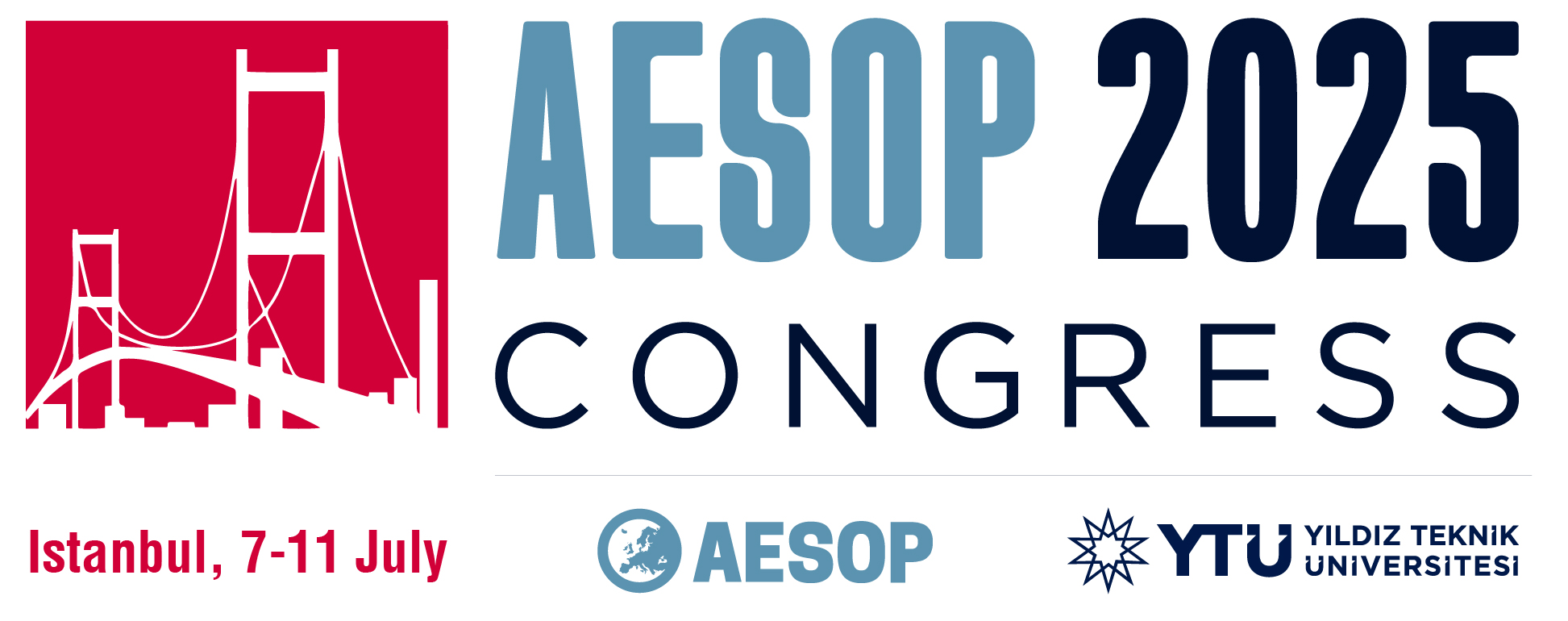 What is InPlaLabs project?Towards establishing an Integrated Planning Network
InPlaLabs aspires to develop a Transnational Network of multi-stakeholder Integrated Planning Labs for knowledge co-creation on people-centric planning.
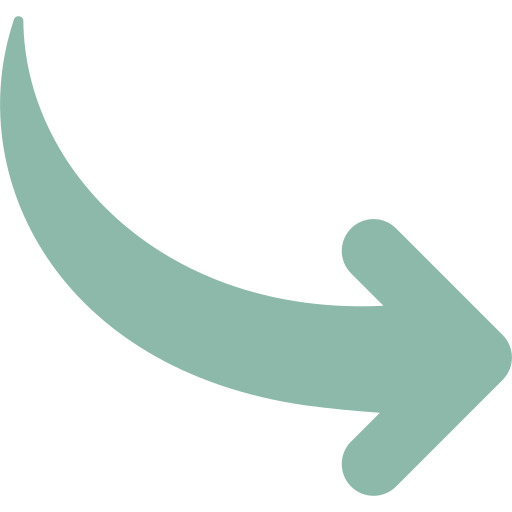 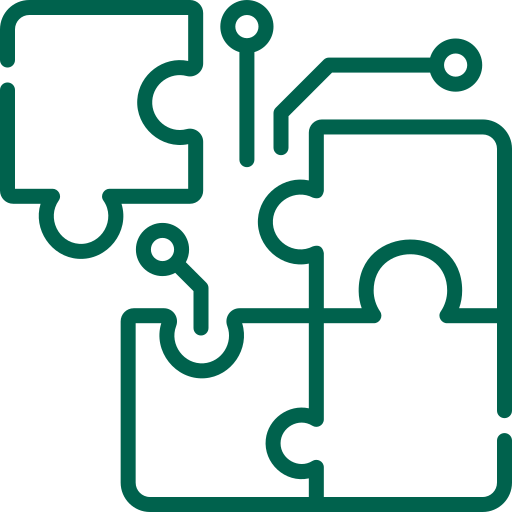 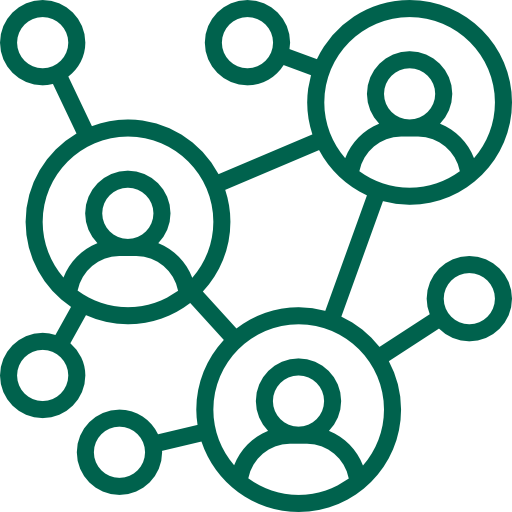 Integrated Planning as a 3-fold framework:
# Discipline-based integration➛ urbanism, mobility, evidence-based, participatory, analytics
# Method-based integration➛ quantitative, qualitative, participatory
# Role-based integration➛ urban education and research, urban practice, urban policy
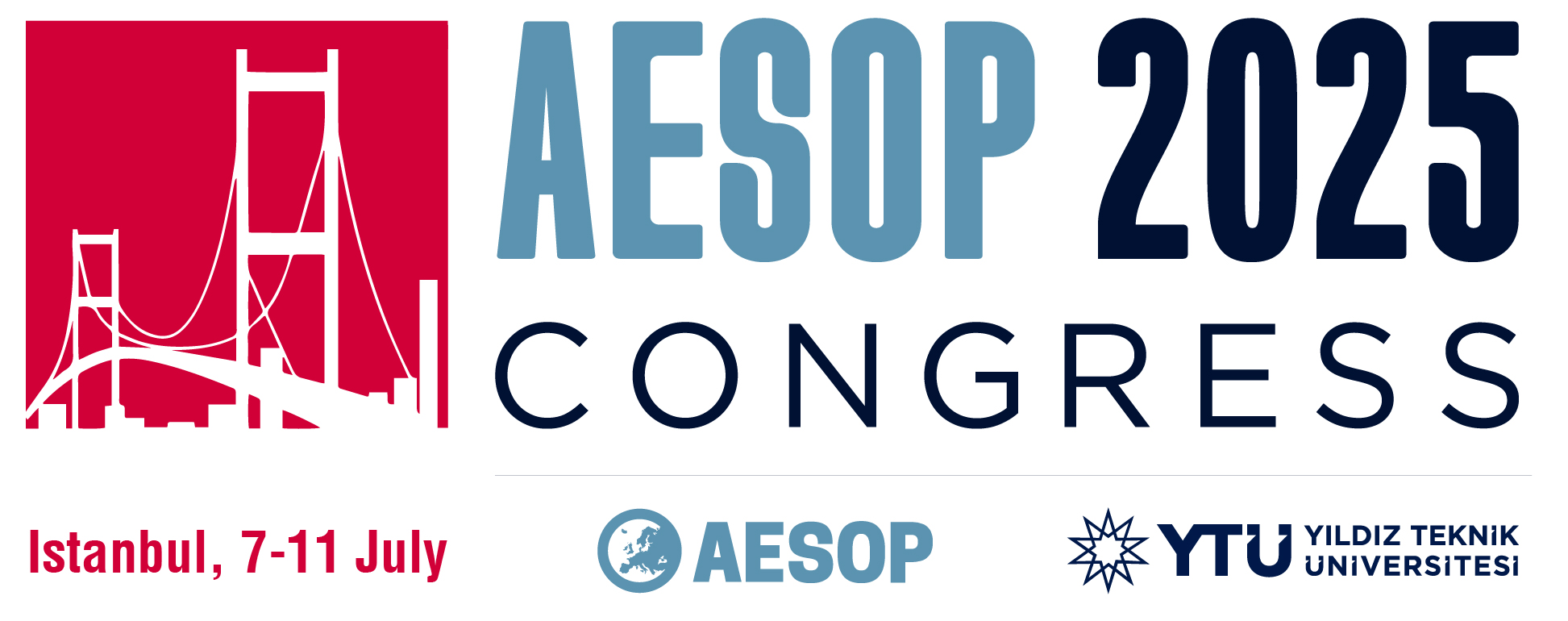 Visions and objectives
Towards establishing an Integrated Planning Network
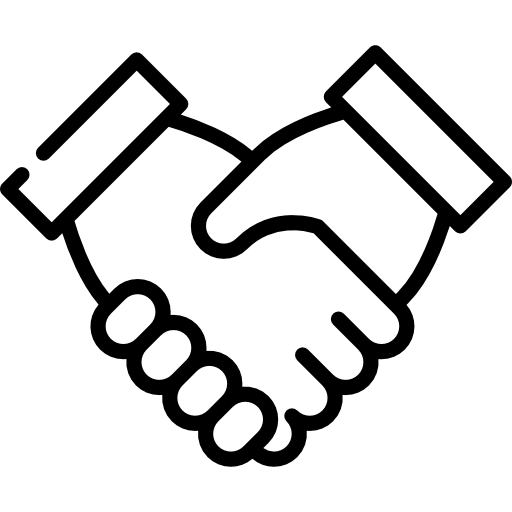 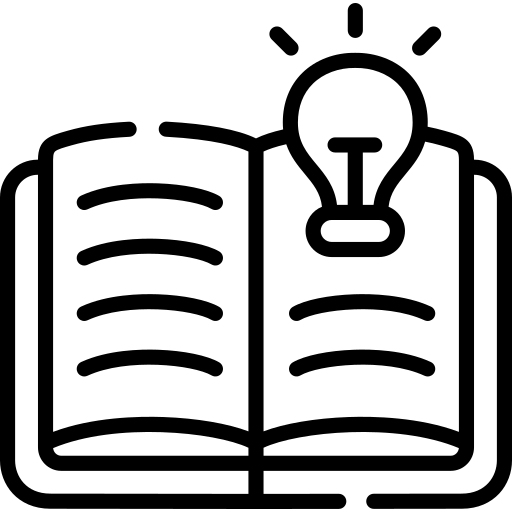 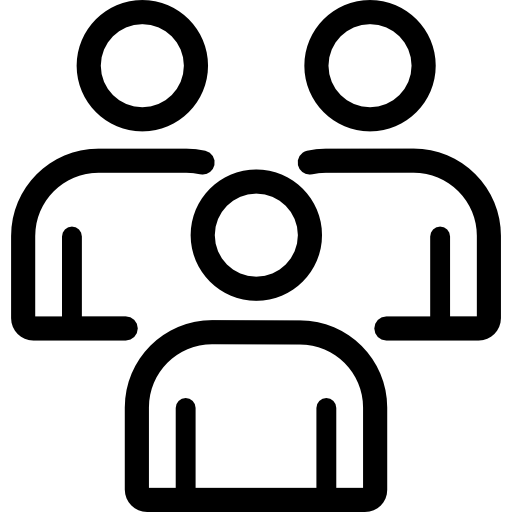 ◐ InPlaLabs envisions becoming a network of (diverse) “labs” working locally and internationally on people-centric integrated planning

& 

◑ InPlaLabs aspires to advance HED ecosystem knowledge for promoting truly integrated planning
Knowledge co-creation between various planning actors
Systemic transnational collaboration between different Labs
Inclusive and participatory approach in the Network’s activities
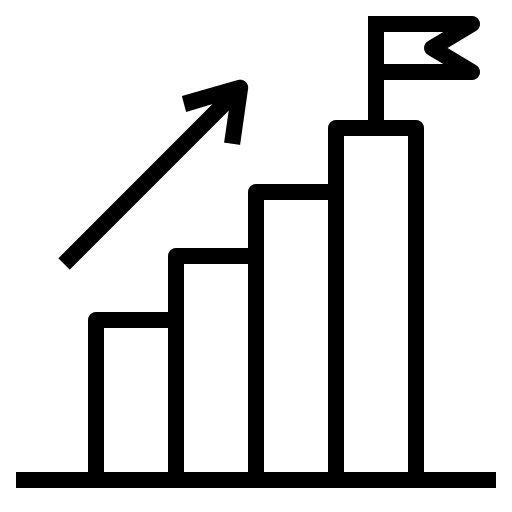 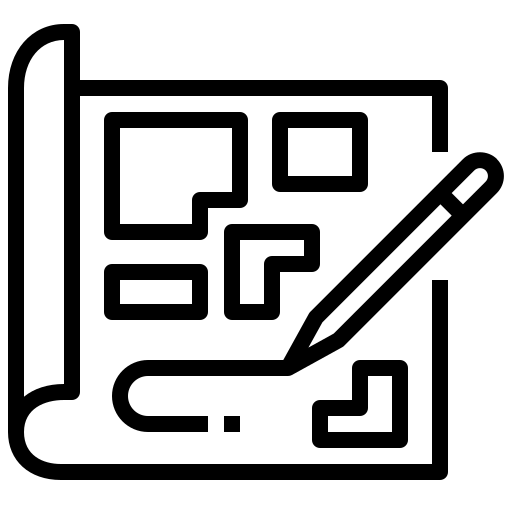 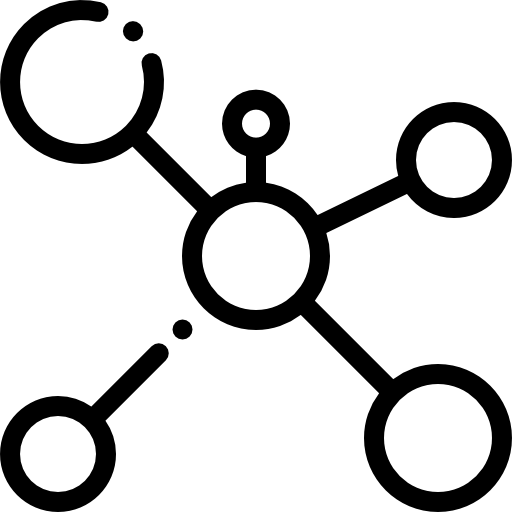 Upskilling planning 
actors on people-centric integrated 
planning
Cultivating an Integrated planning culture
A long-term hub bringing together different stakeholders
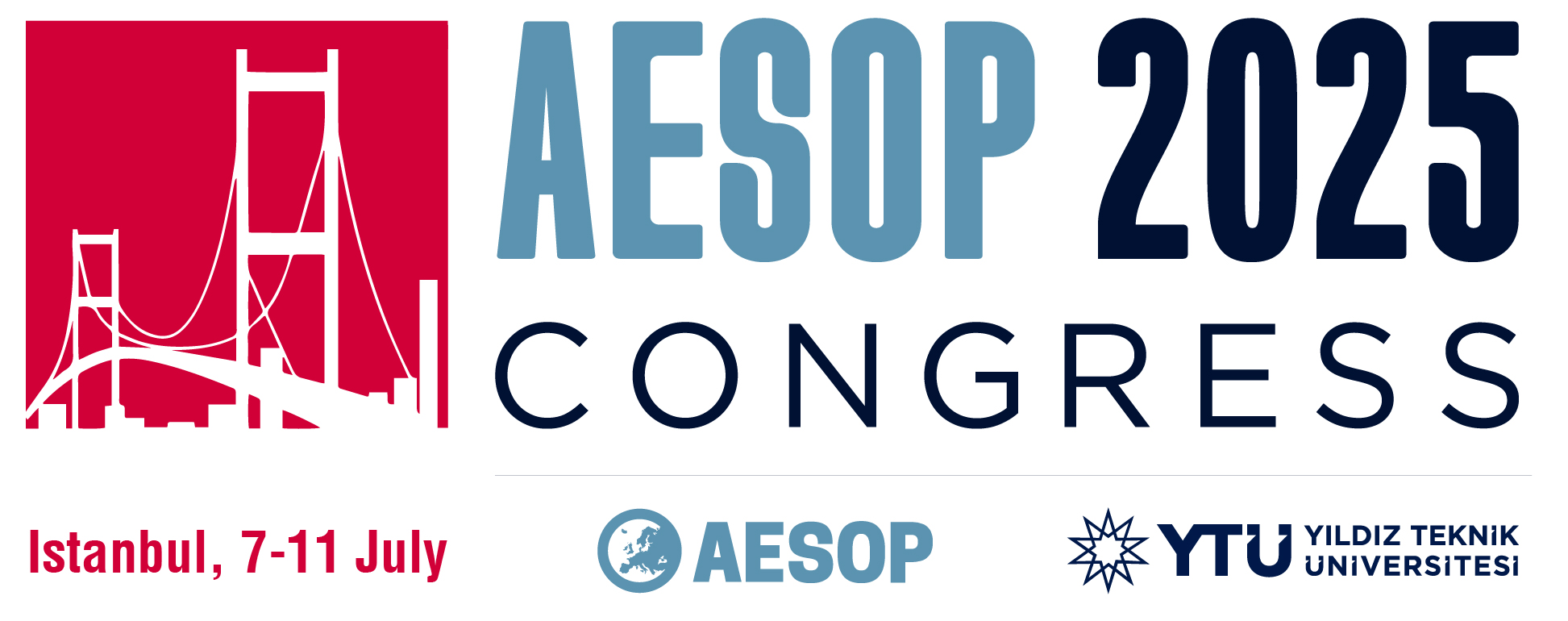 Meet the initiators of our Network
Academia + Practitioners!
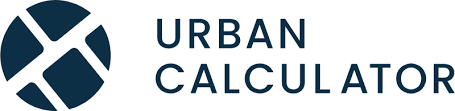 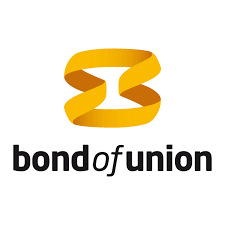 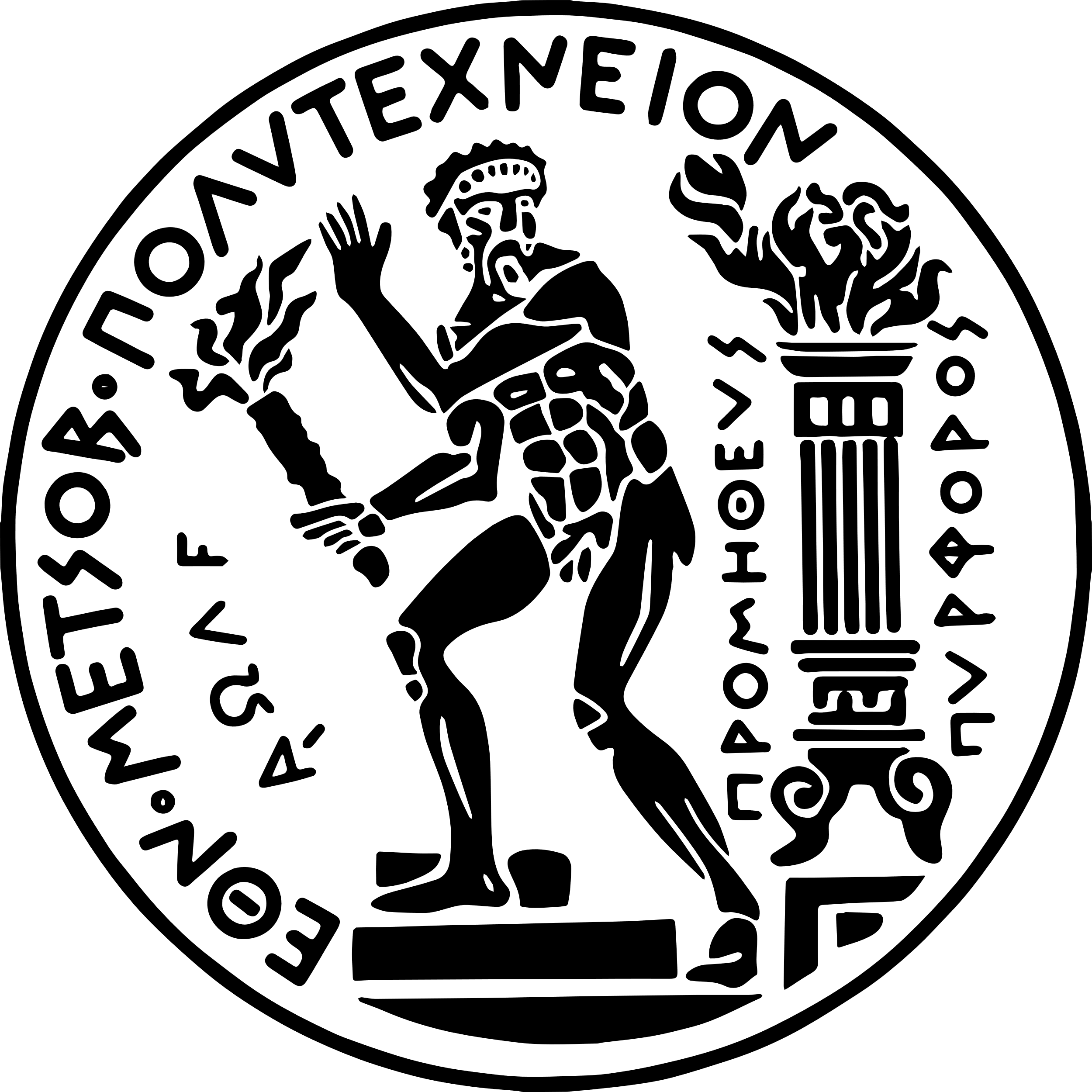 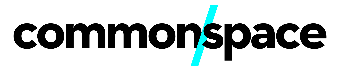 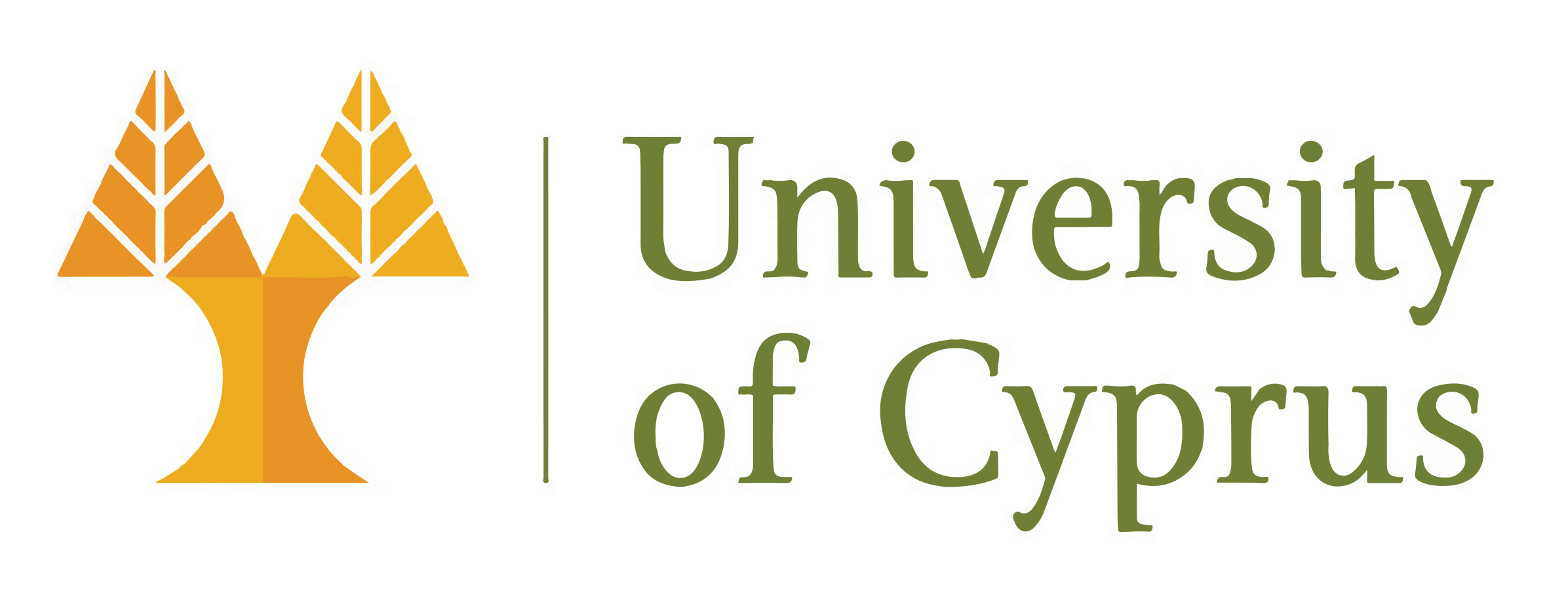 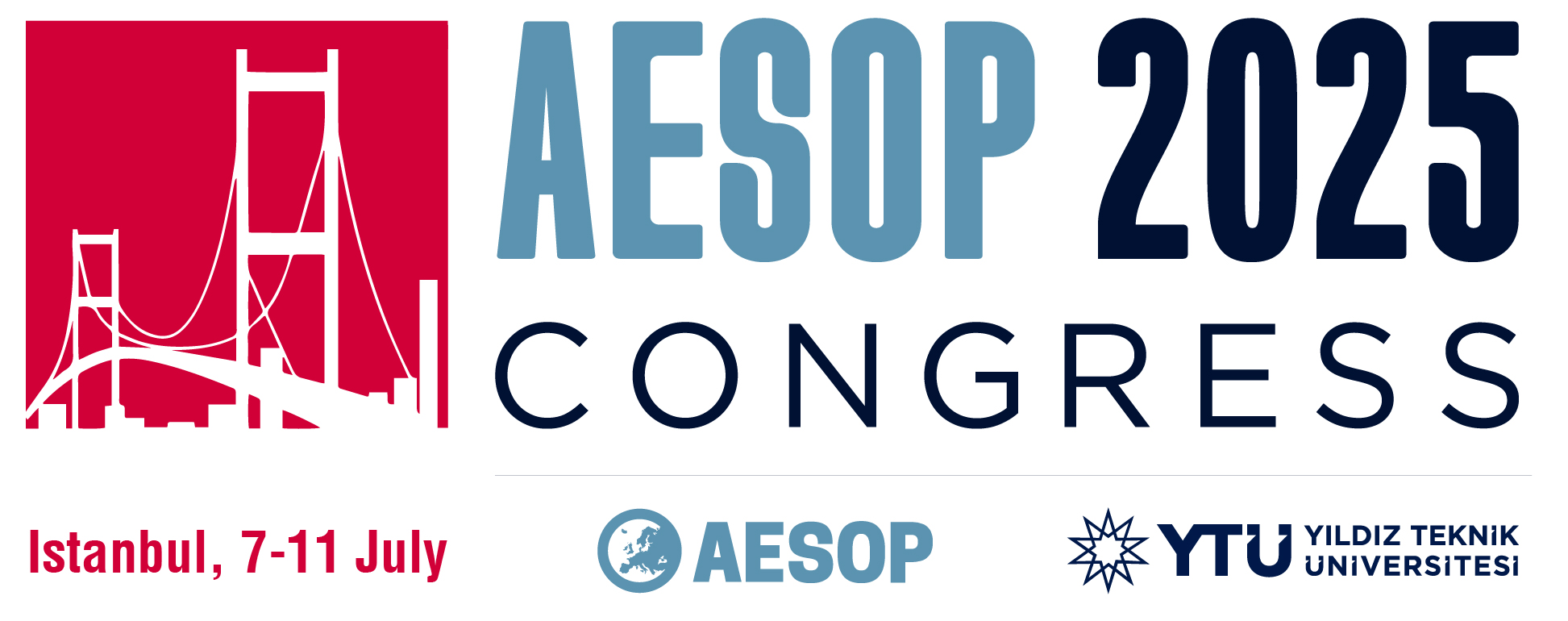 Initial Network structureWith our Associated Partners
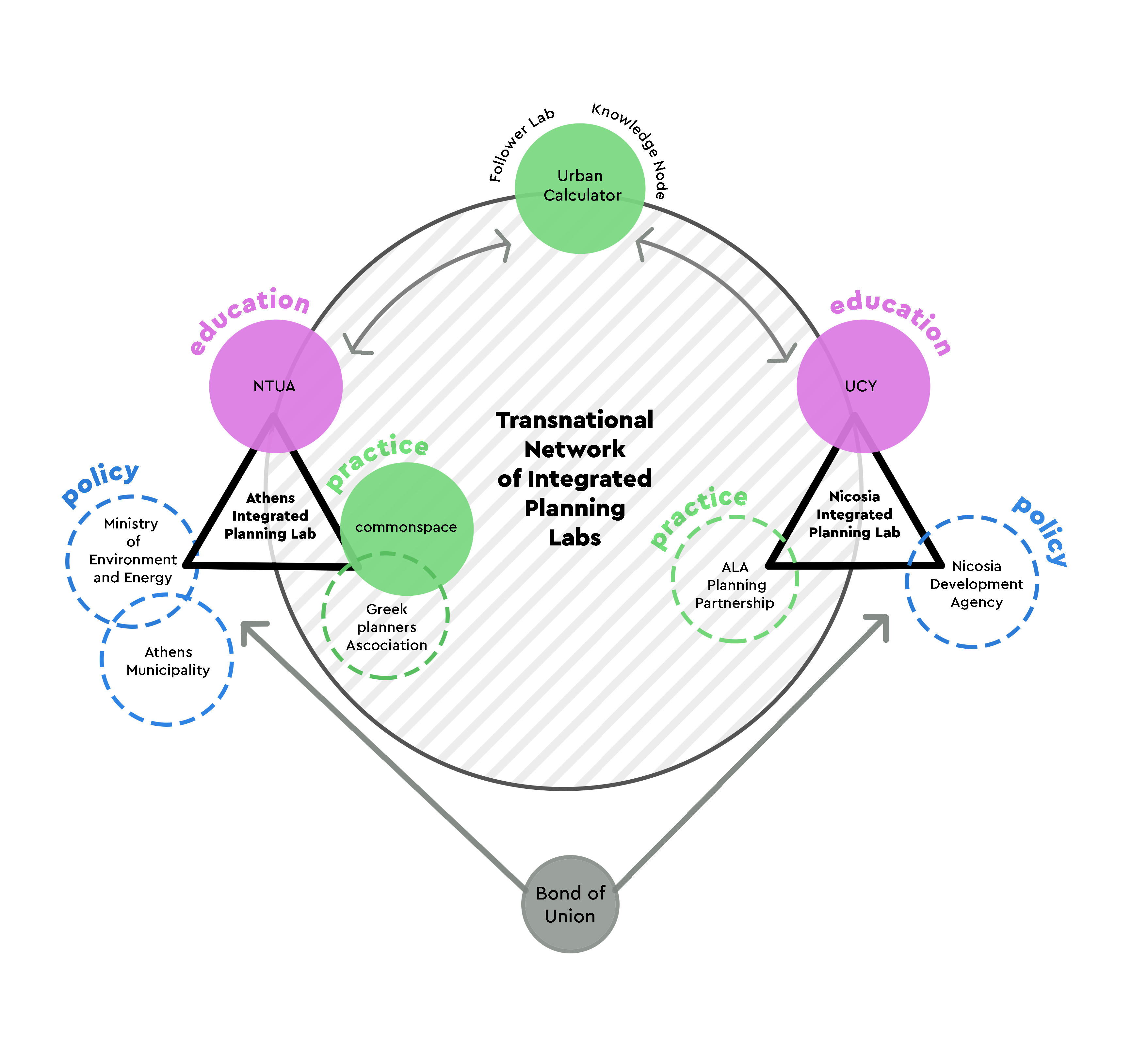 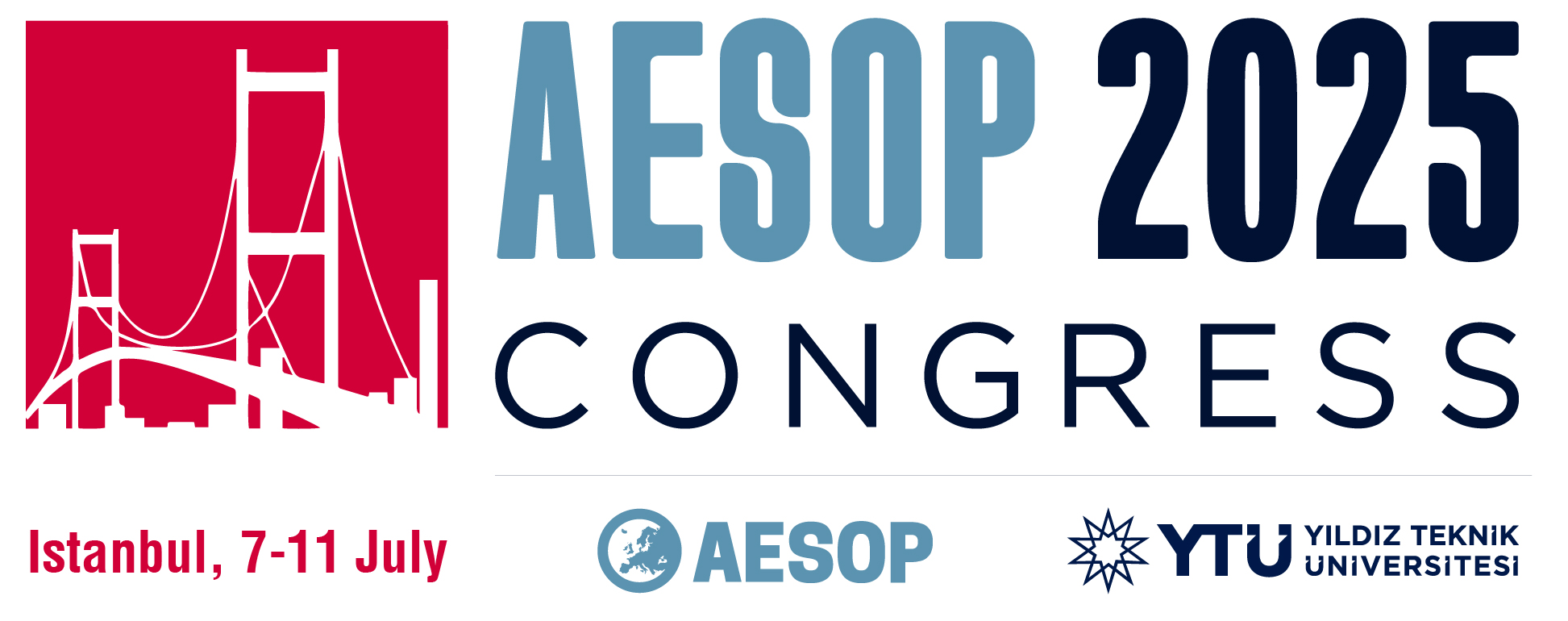 Foundations of the network!
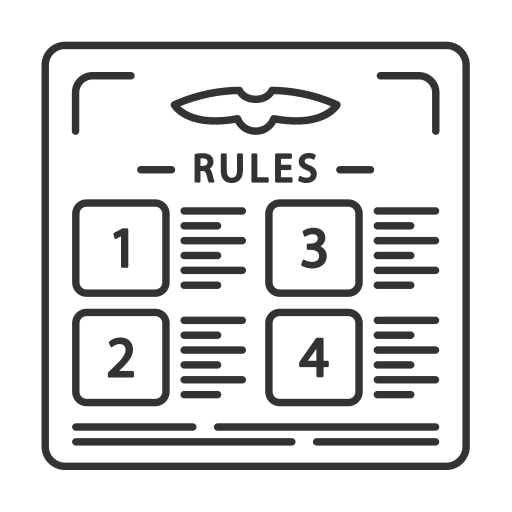 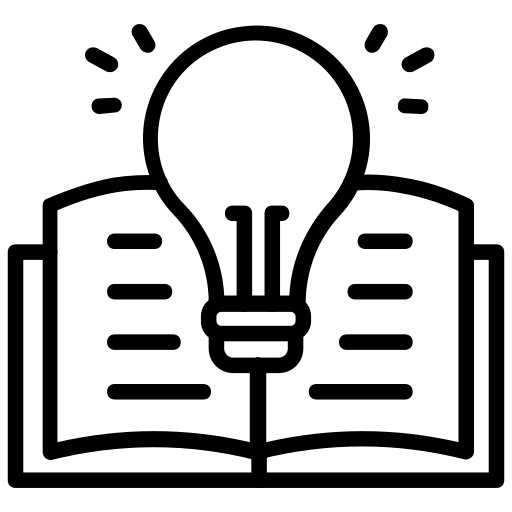 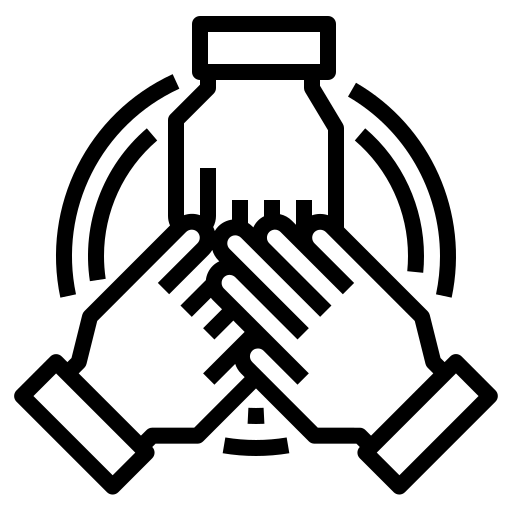 Knowledge Hub
Participatory guide
Charter
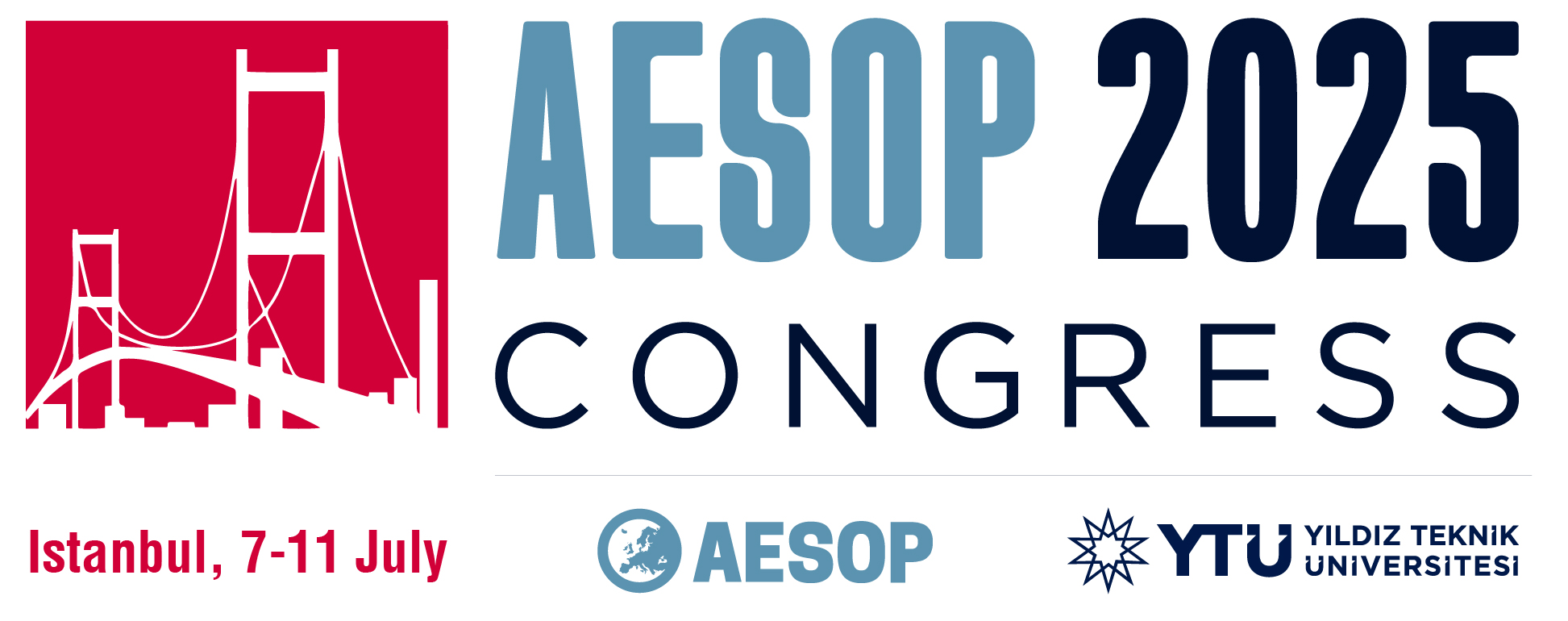 Foundations of the network!
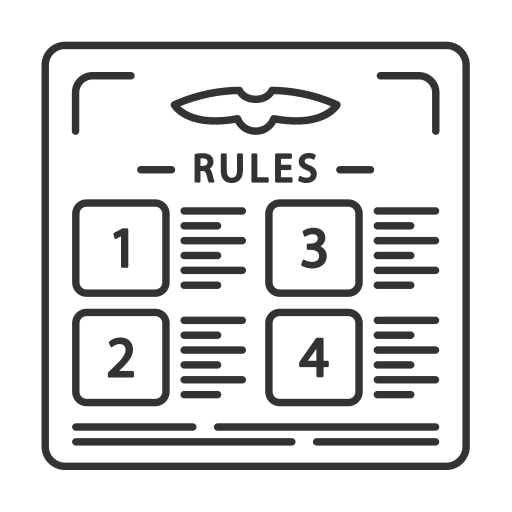 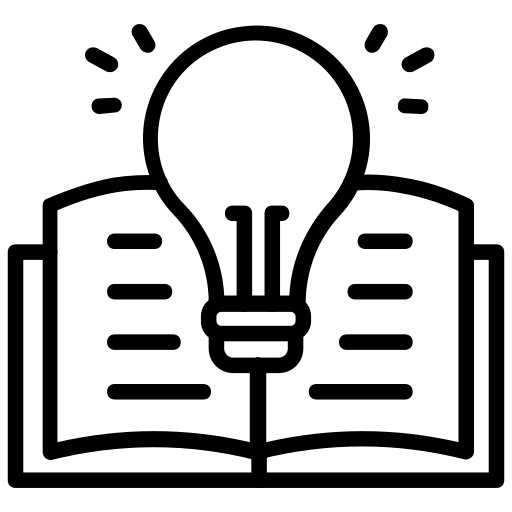 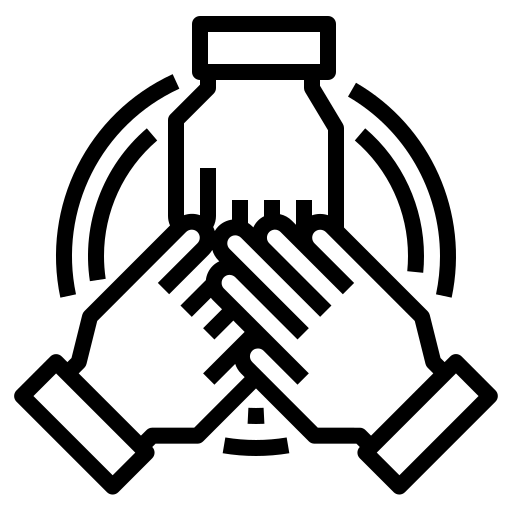 Knowledge Hub
Participatory guide
Charter
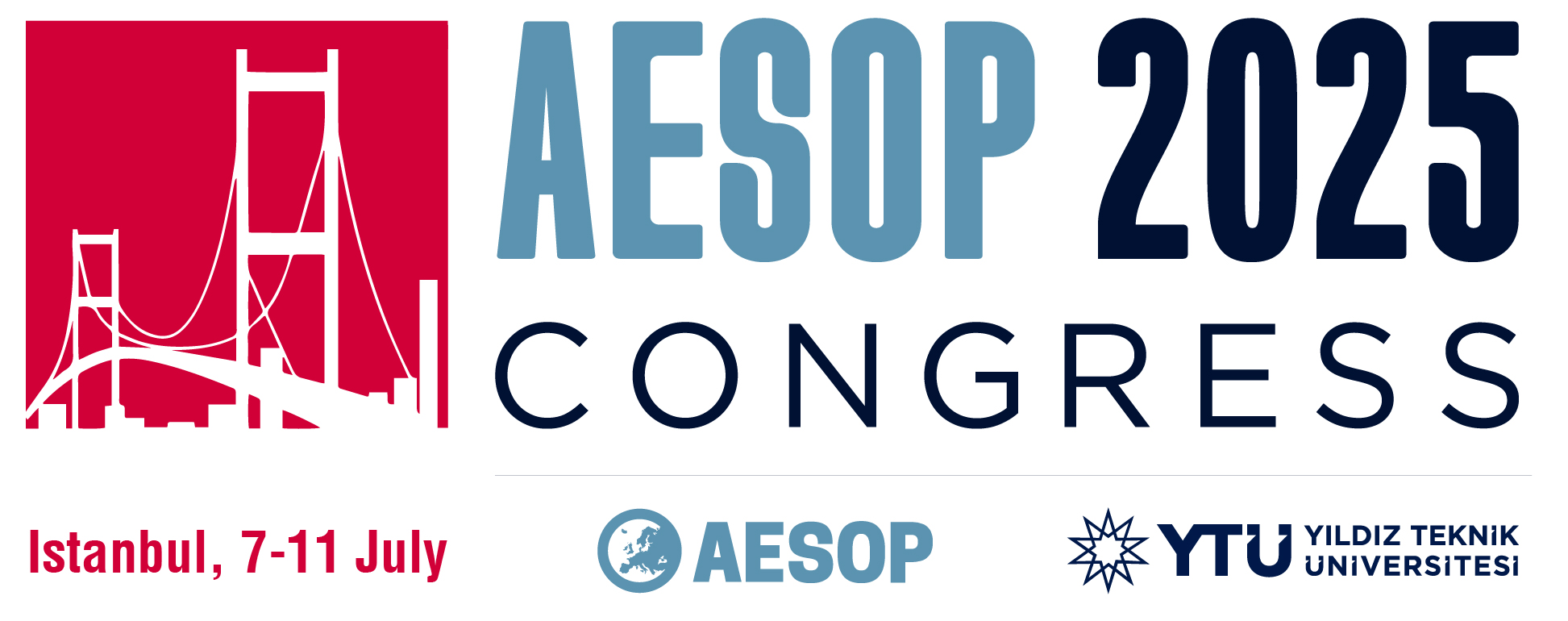 InPlaLabs Network CharterEstablishing the identity and the operation of the network
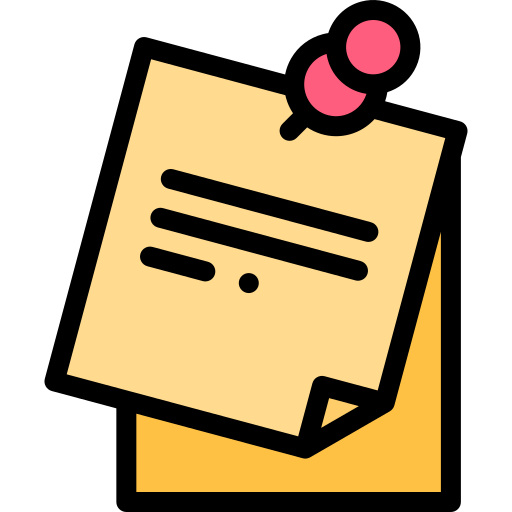 A “charter” indicates the terms governing the operation of an organisation or association (Enjolras, 2008)
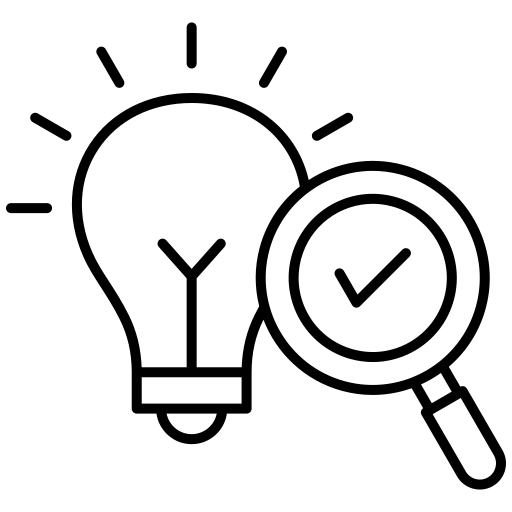 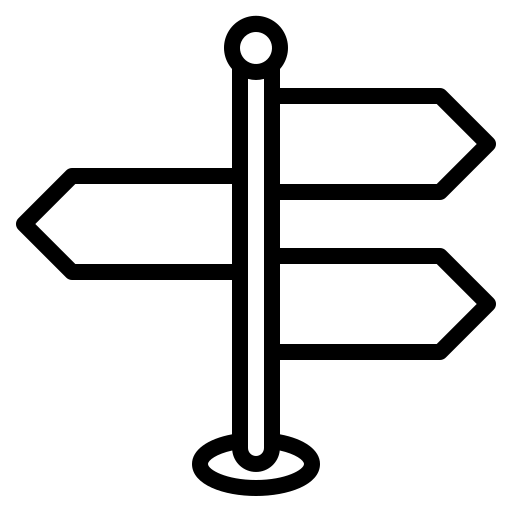 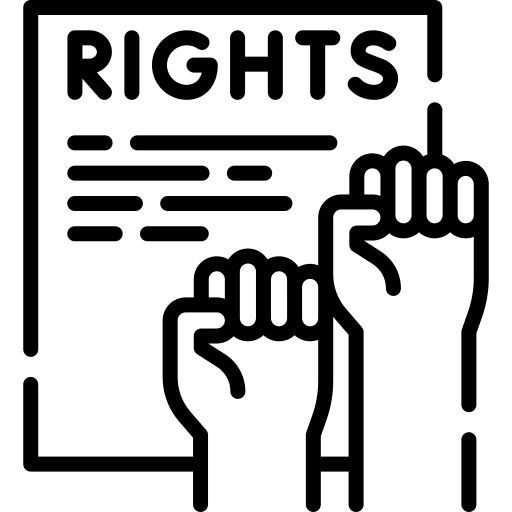 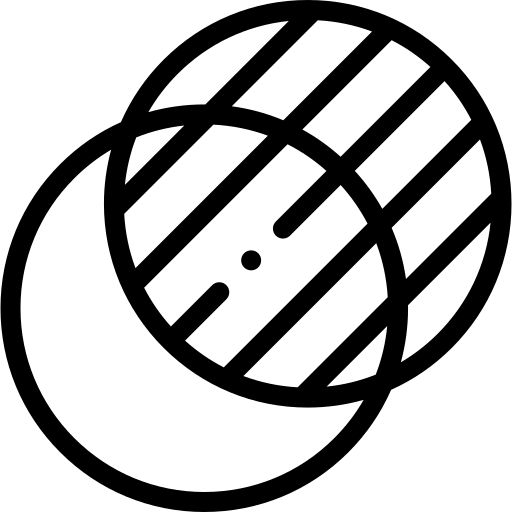 Guidance for actions
Clarity of purpose and vision
Member rights and duties
Transparency
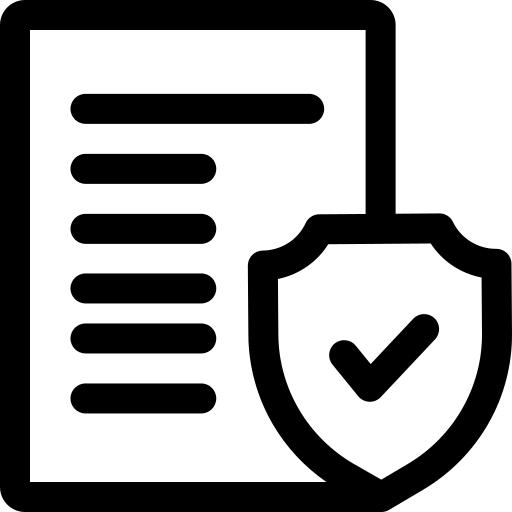 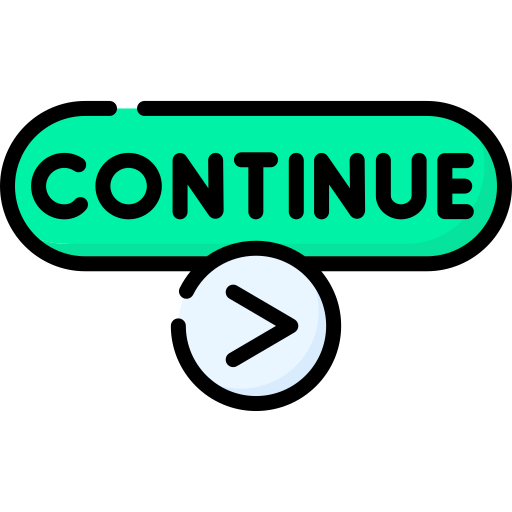 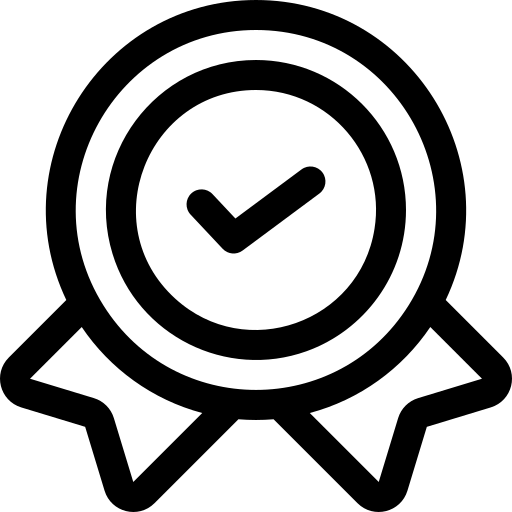 Legal recognition
Sustainability and continuity
Credibility and trust
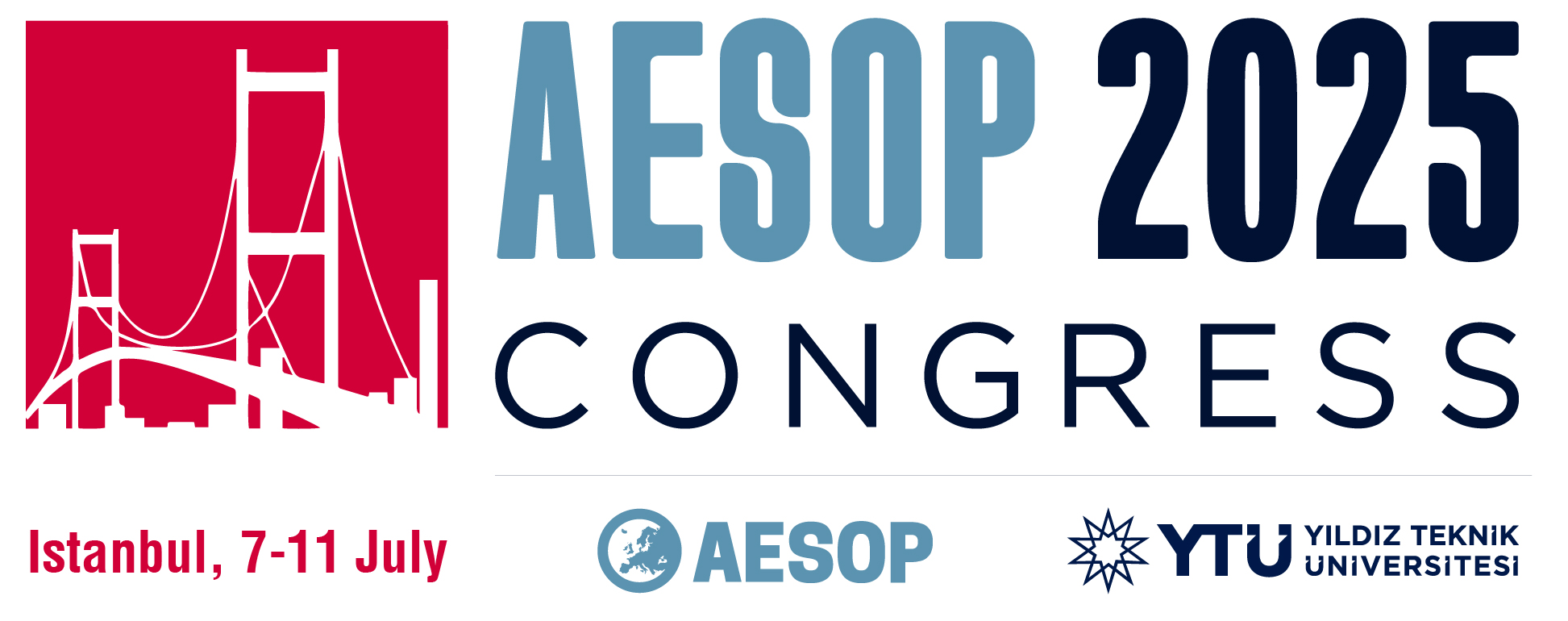 CharterEstablishing the identity and the operation of the network
Key terms: a) Integrated planning and b) network
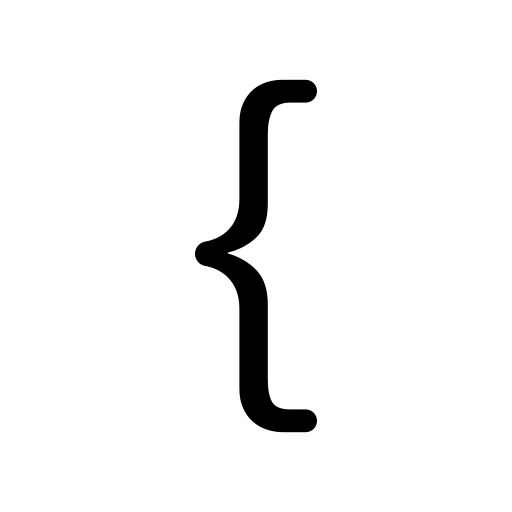 InPlaLabs Charter delineates the conceptual and organisational model of the Network
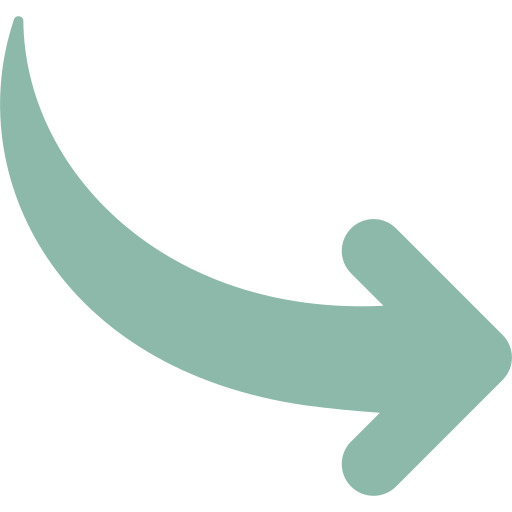 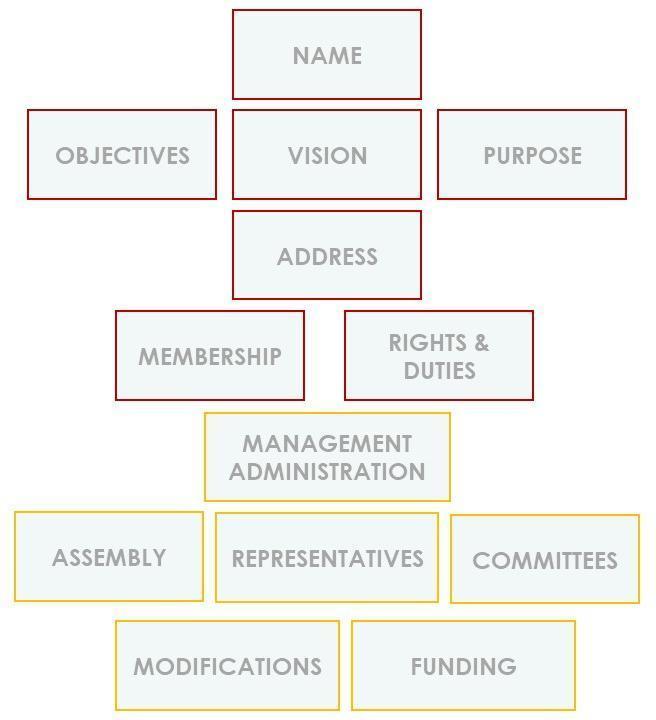 Charters are very essential for Organisations!
Done!
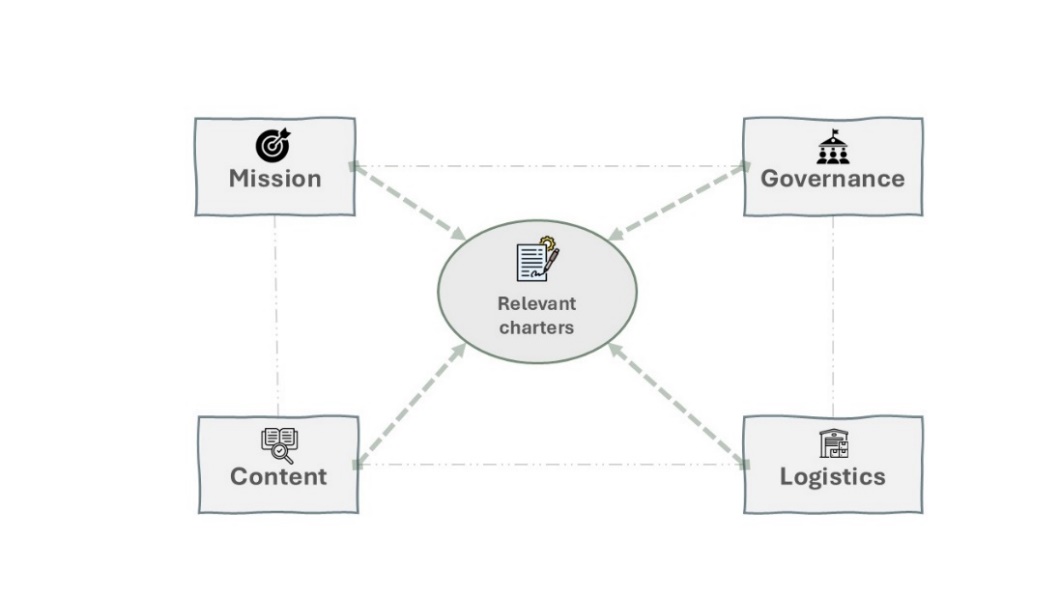 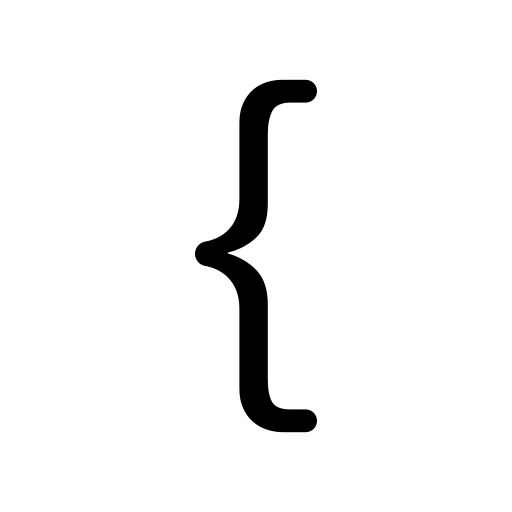 TBD
Scoping review was utilised  20 Charters were examined!
Charter sections
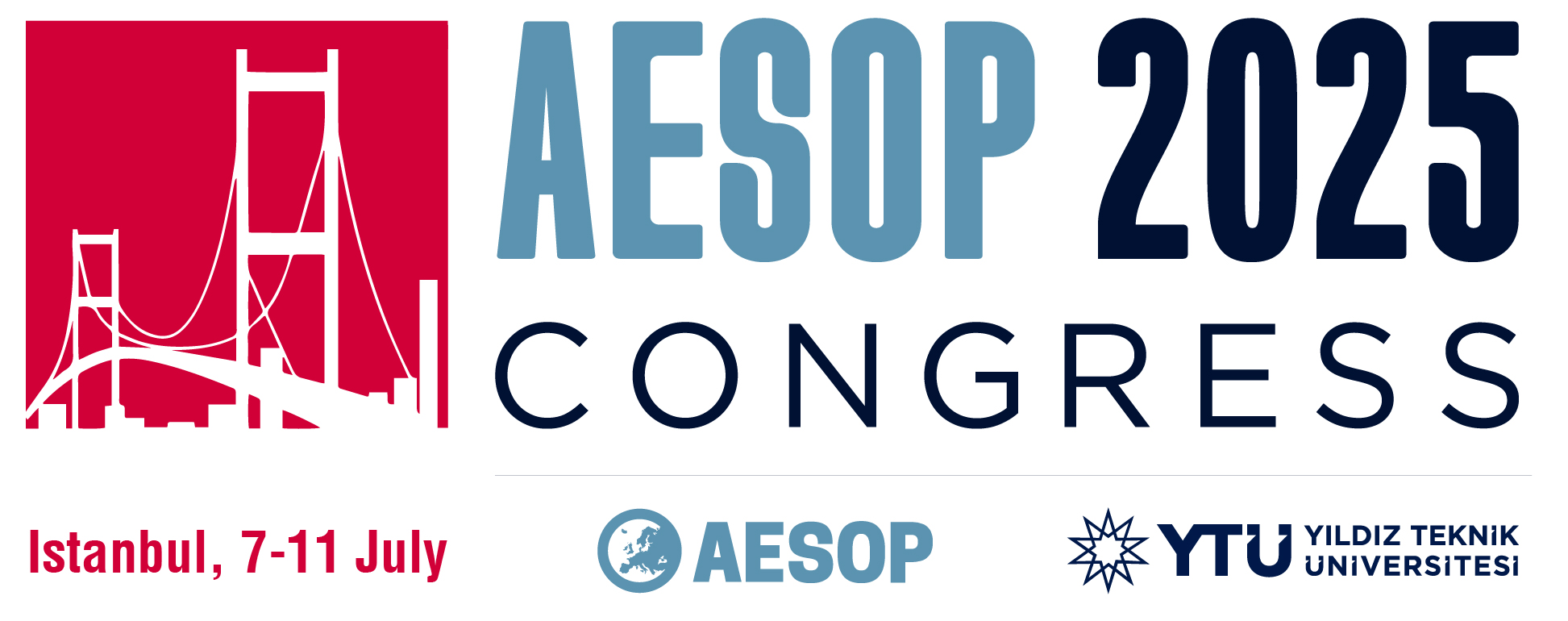 [Speaker Notes: AESOP Charter was reviewed as well as:\
AGILE 
Walk21
IFLA Europe (International Federation of Landscape Architects IFLA-Europe)
European Association of Geographers EUROGEO 	
International Seminar on Urban Form ISUF 	
International Sociological Association ISA 	
International Council for Local Environmental Initiatives ICLEI]
Foundations of the network!
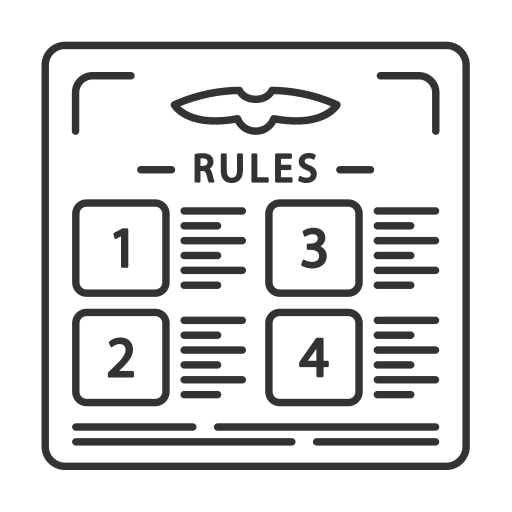 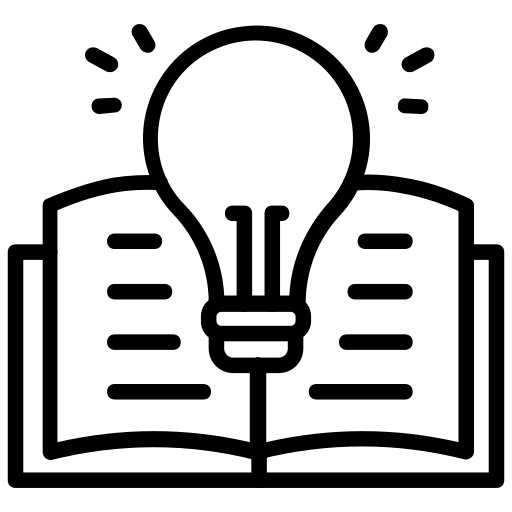 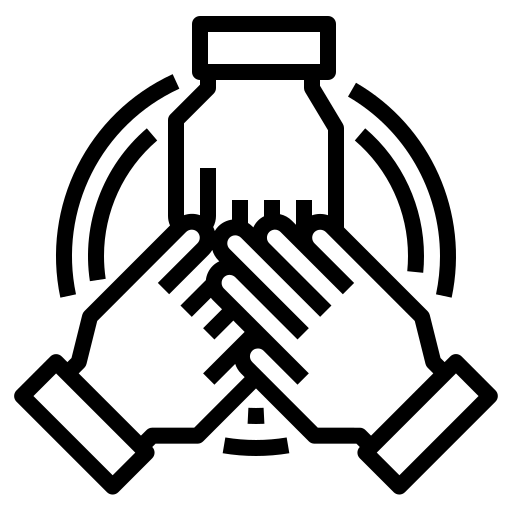 Knowledge Hub
Participatory guide
Charter
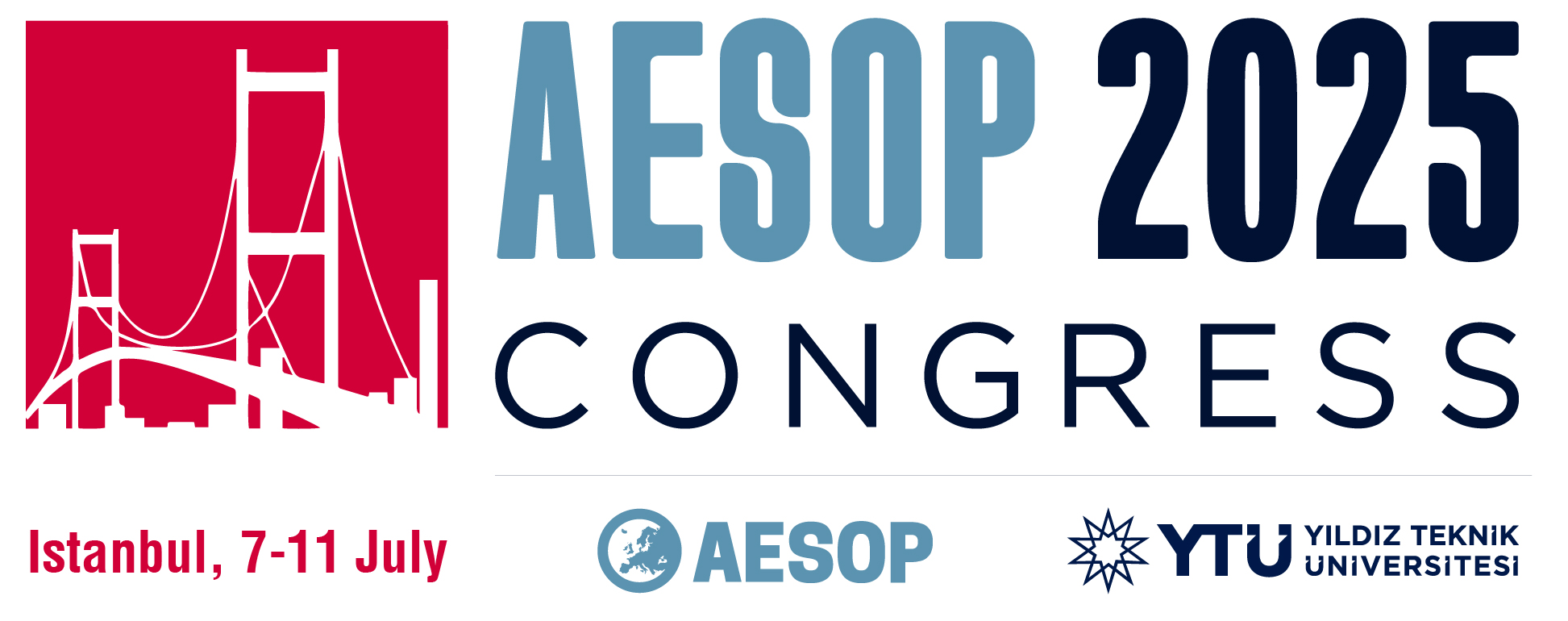 Virtual Knowledge HubDedicated Wiki + Open Learning Platform
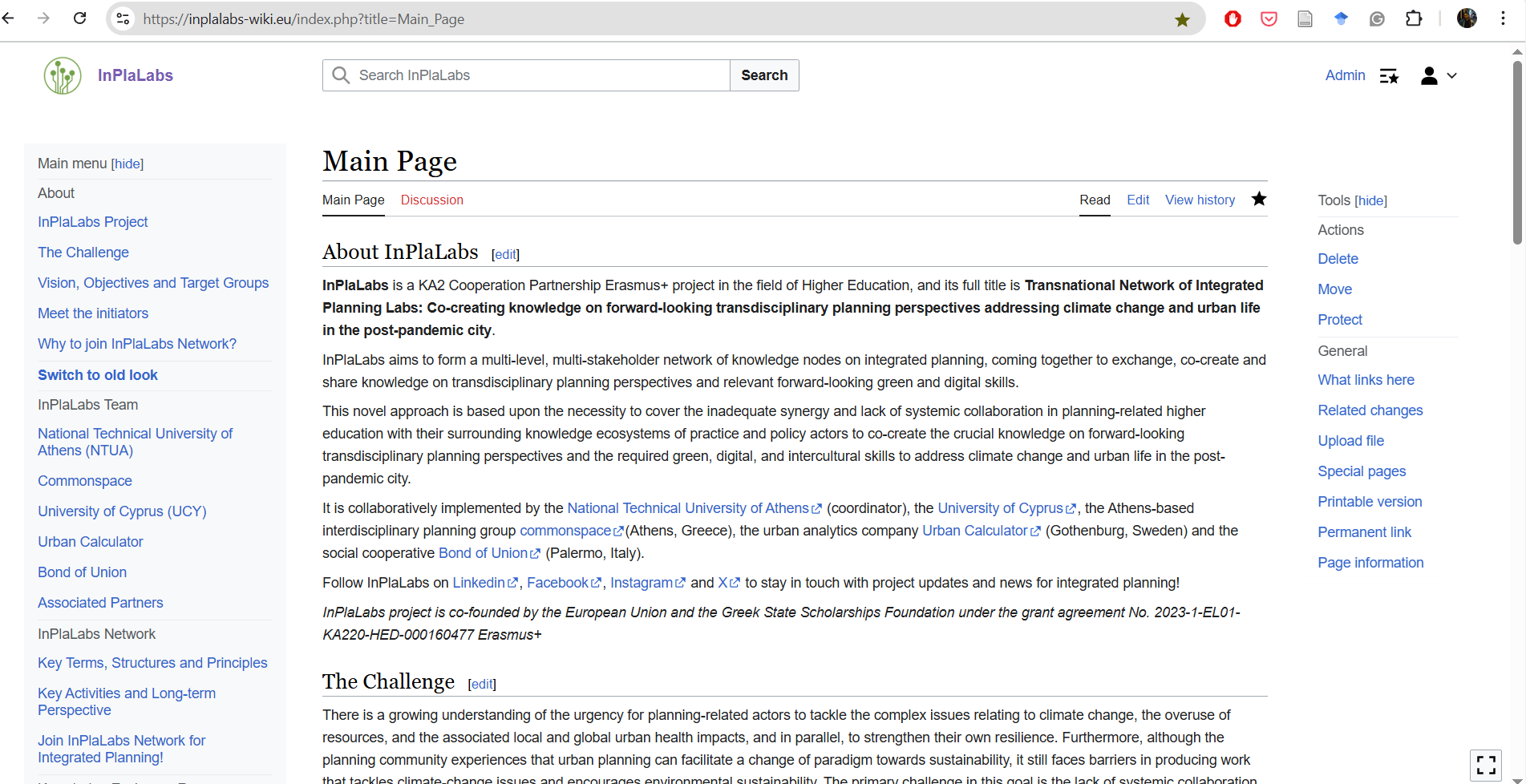 InPlaLabs Virtual Knowledge Hub consists of an InPlaLabs-dedicated Wiki and an Open Learning Platform
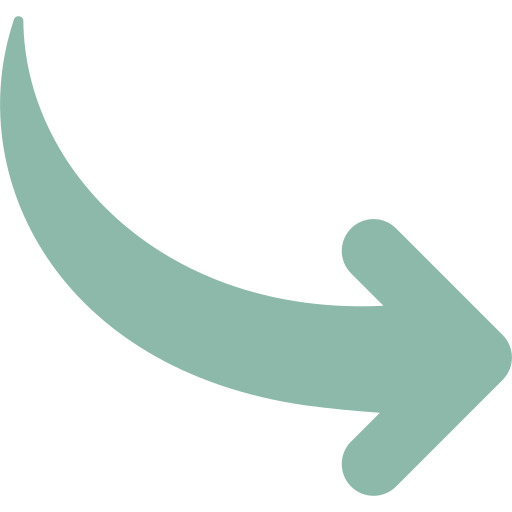 We use this two-fold approach to:
inclusively facilitate the different needs of all prospective members of the network
provide a variety of routes for InPlaLabs to successfully reach its diverse target audiences

We aim to utilise:
open science principles and participatory action learning approaches  To reach the research and civic society actors
Conventional Open Learning Platform  To reach the Higher Education ecosystem
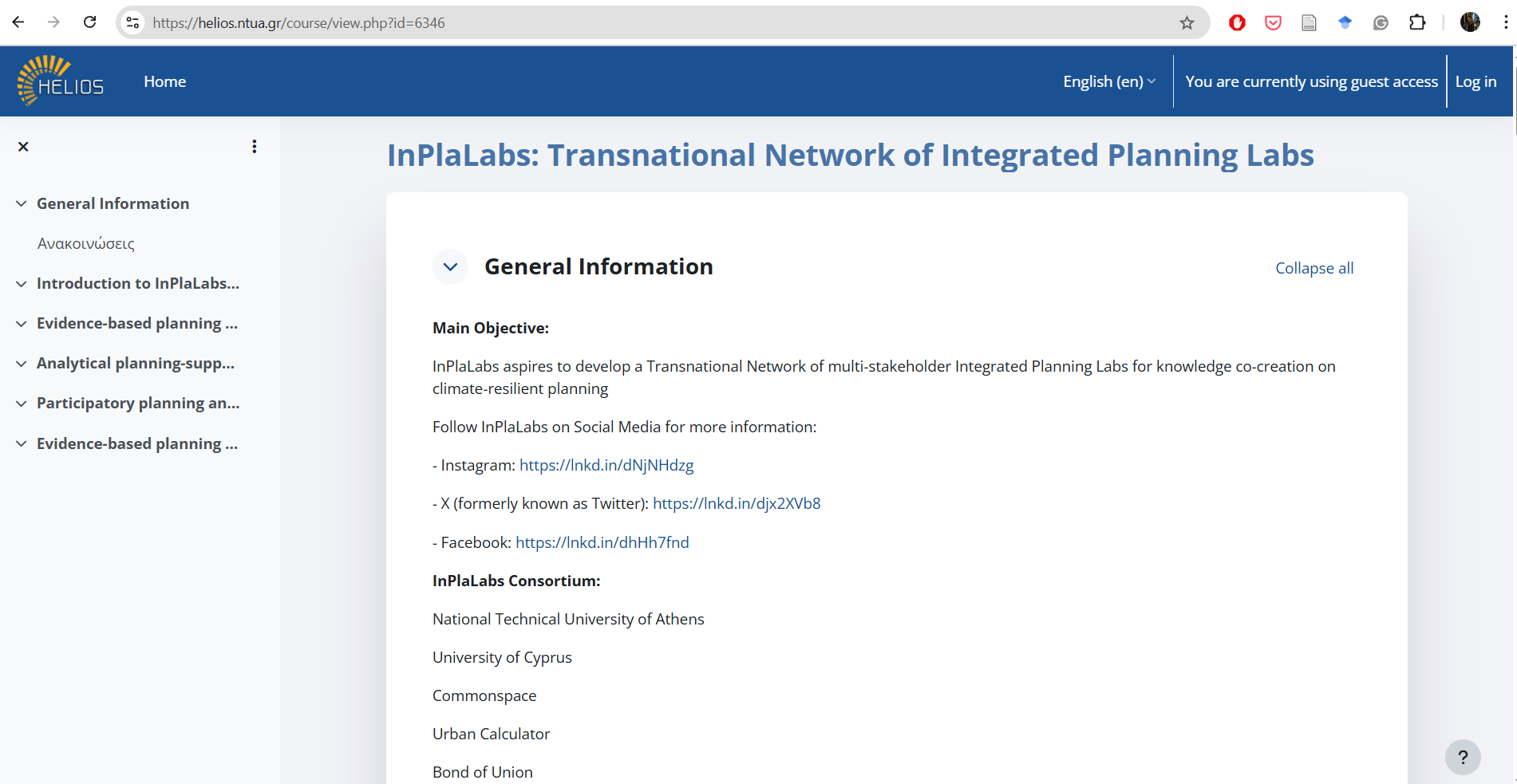 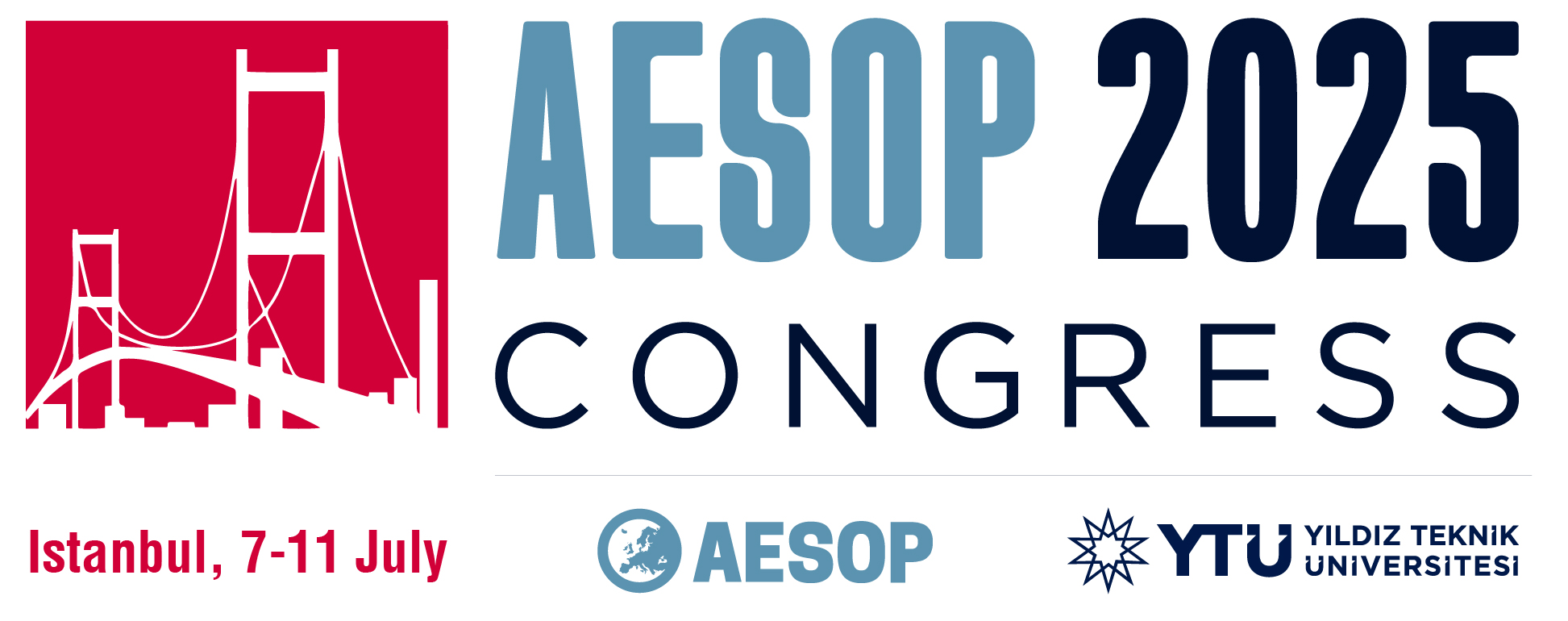 Foundations of the network!
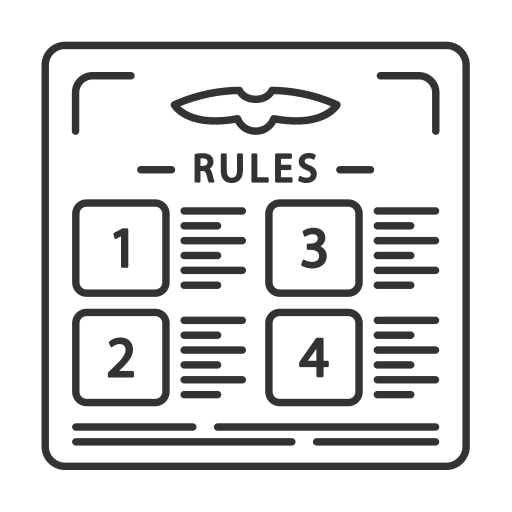 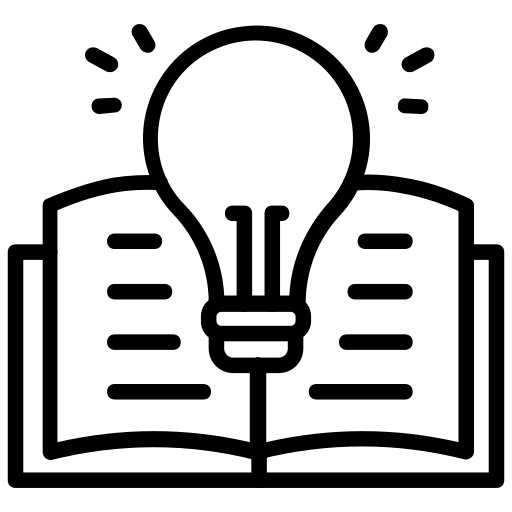 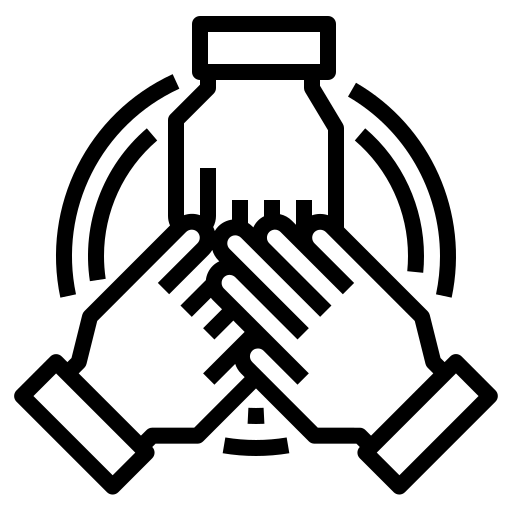 Knowledge Hub
Participatory guide
Charter
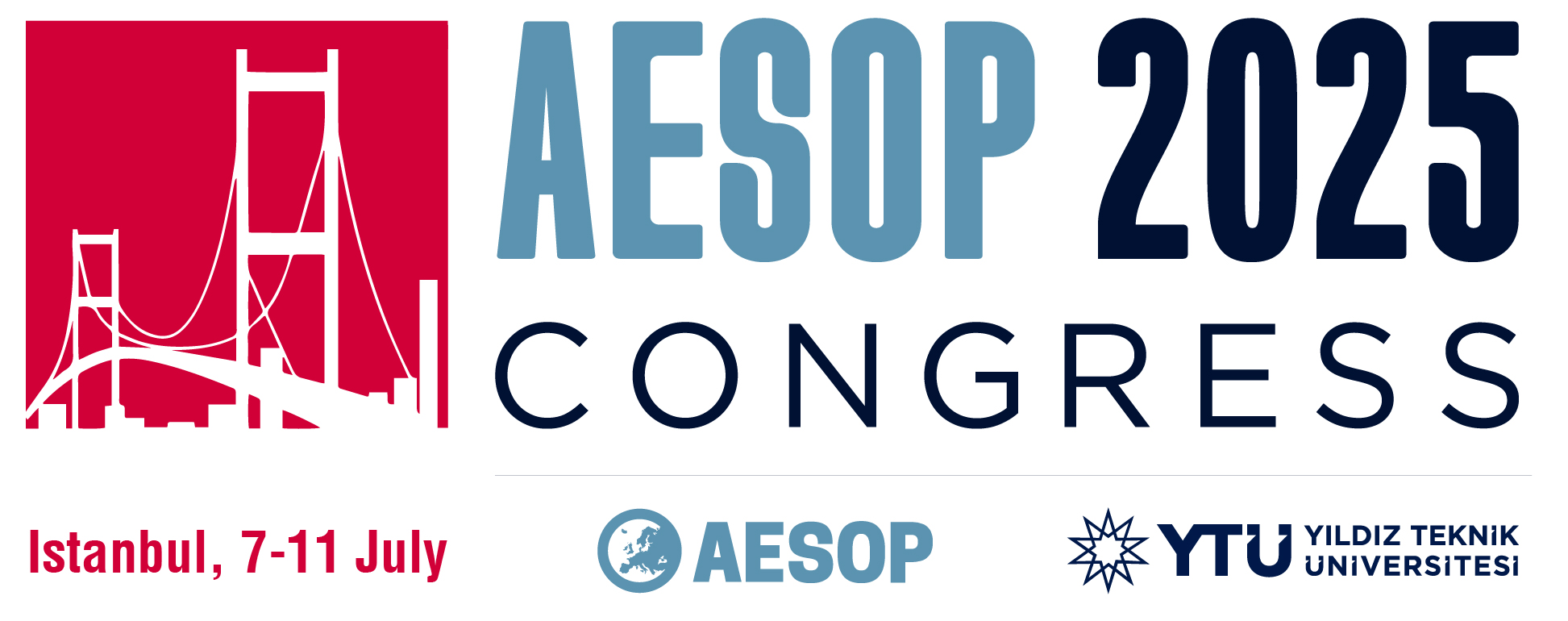 Participatory GuideInPlaLabs Participatory Action Learning and Research Strategy
InPlaLabs Participatory Action Learning and Research Strategy horizontally runs all Network’s structures to ensure inclusion and democratic participation in all its activities
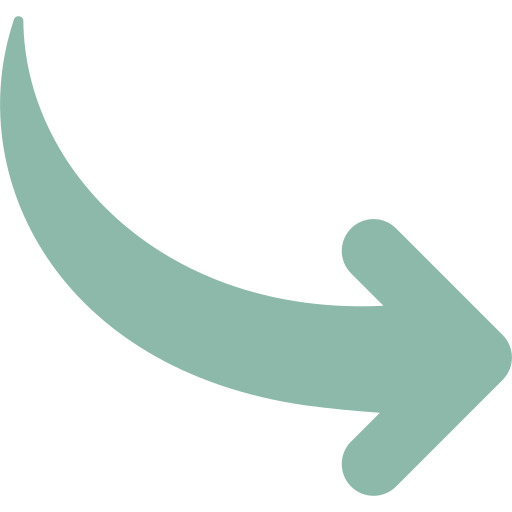 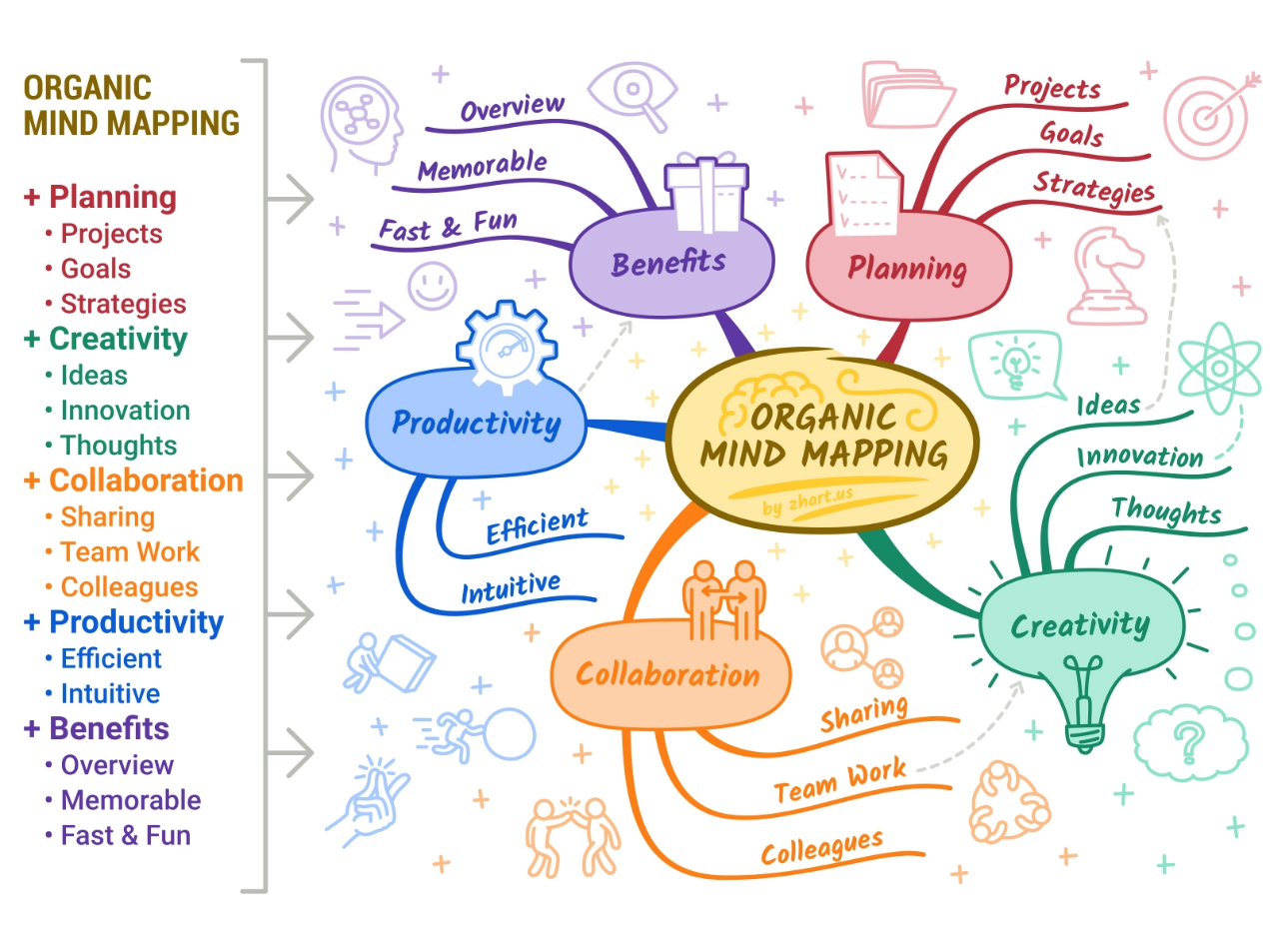 It consists of guidelines, facilitation material and resources ensuring:
Systemic transnational collaboration between the Network’s Nodes
Inclusive and participatory approach during the Network’s activities
Mind Map example. Source: Guthrie, (2024)
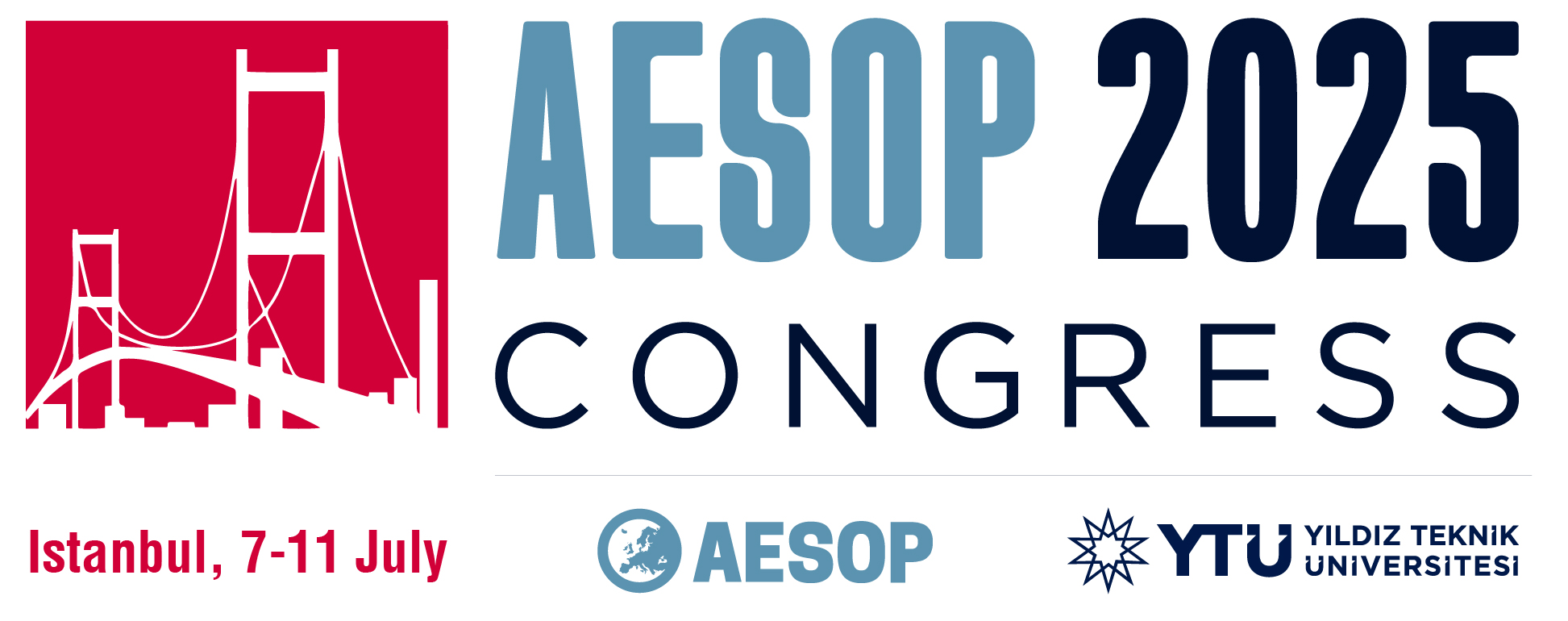 Key Insights – Concluding Remarks
Integrated planning should be promoted both in research and practice - Bringing different actors, methods and disciplines together 
A network addressing Integrated Planning is now absent
Networking people is a constant process. This initiative is the beginning for a broader endeavour
InPlaLabs network has laid its foundations: Charter, Knowledge Hub and Participatory Guide
The articulated Charter could function as a prototype for similar initiatives in the future
Refinement is desirable through co-creation workshops; future evaluation would be also beneficial
Let’s organise!
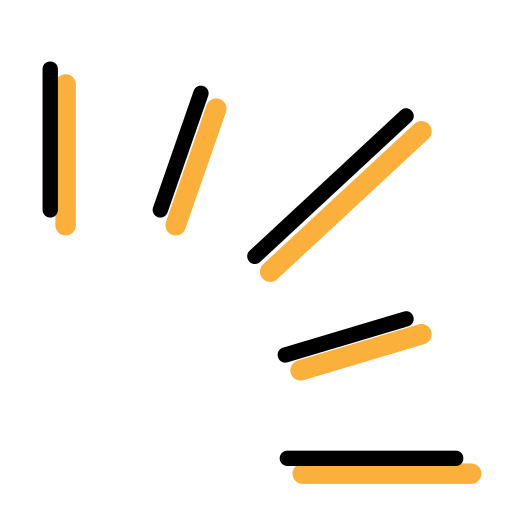 100++ members have joined
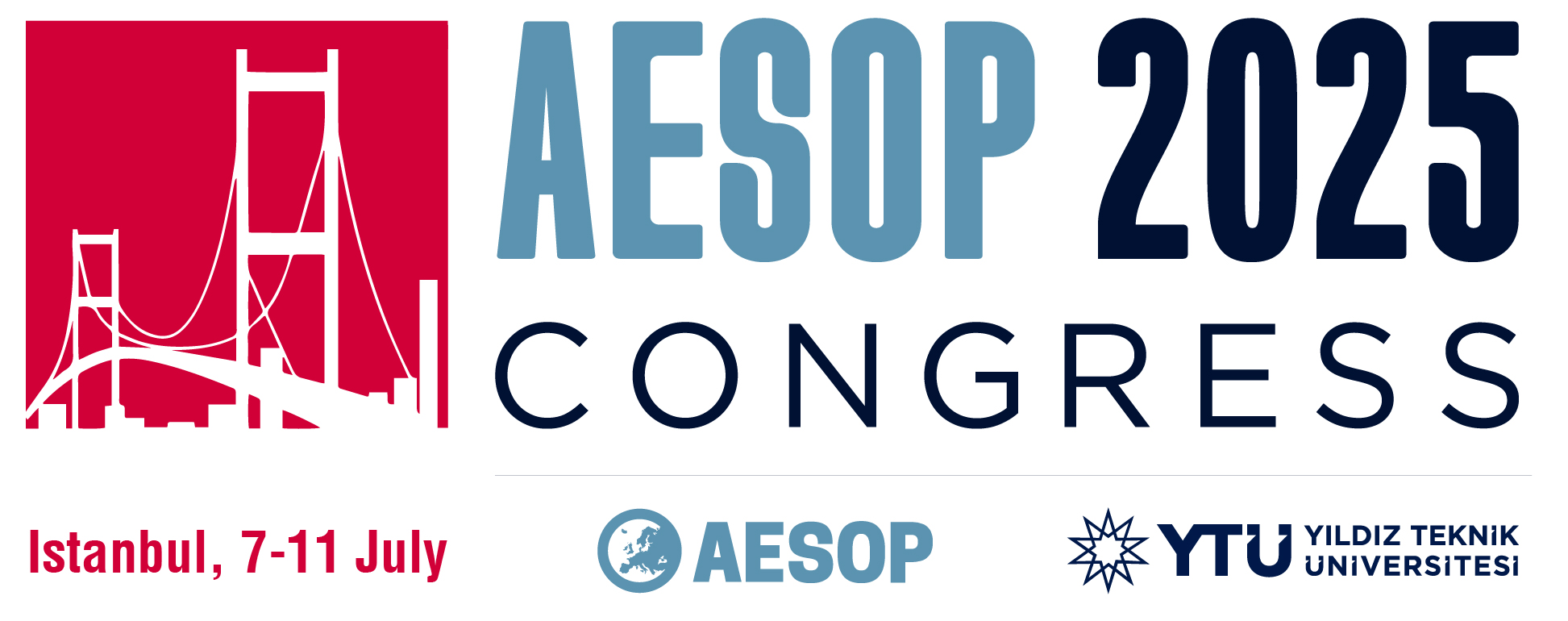 Thank you!
Yannis ParaskevopoulosNational Technical University of Athensparask.yannis@gmail.com
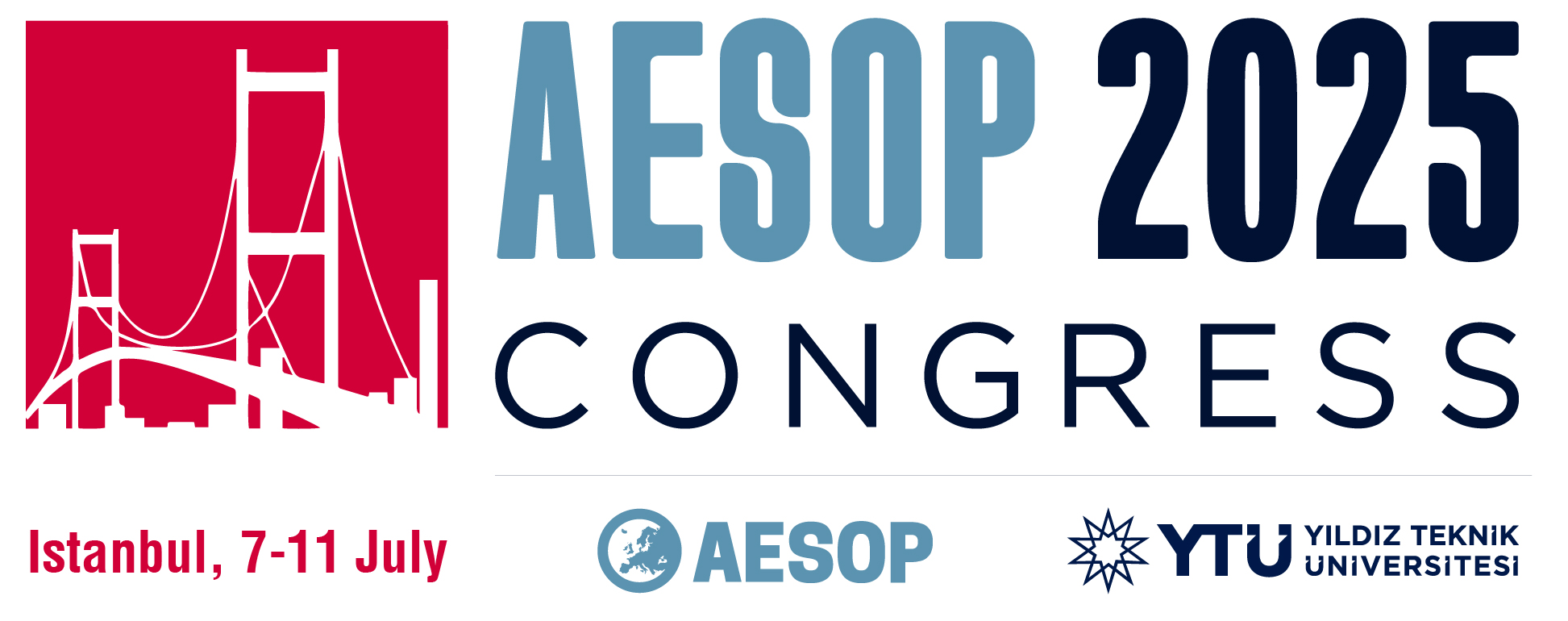 Interested in integrated planning?... …Join our network!
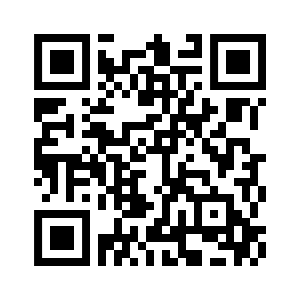 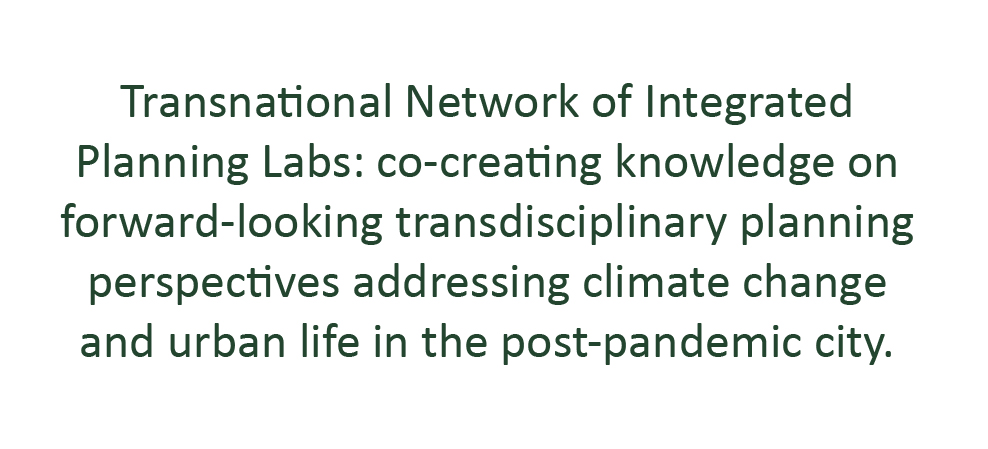 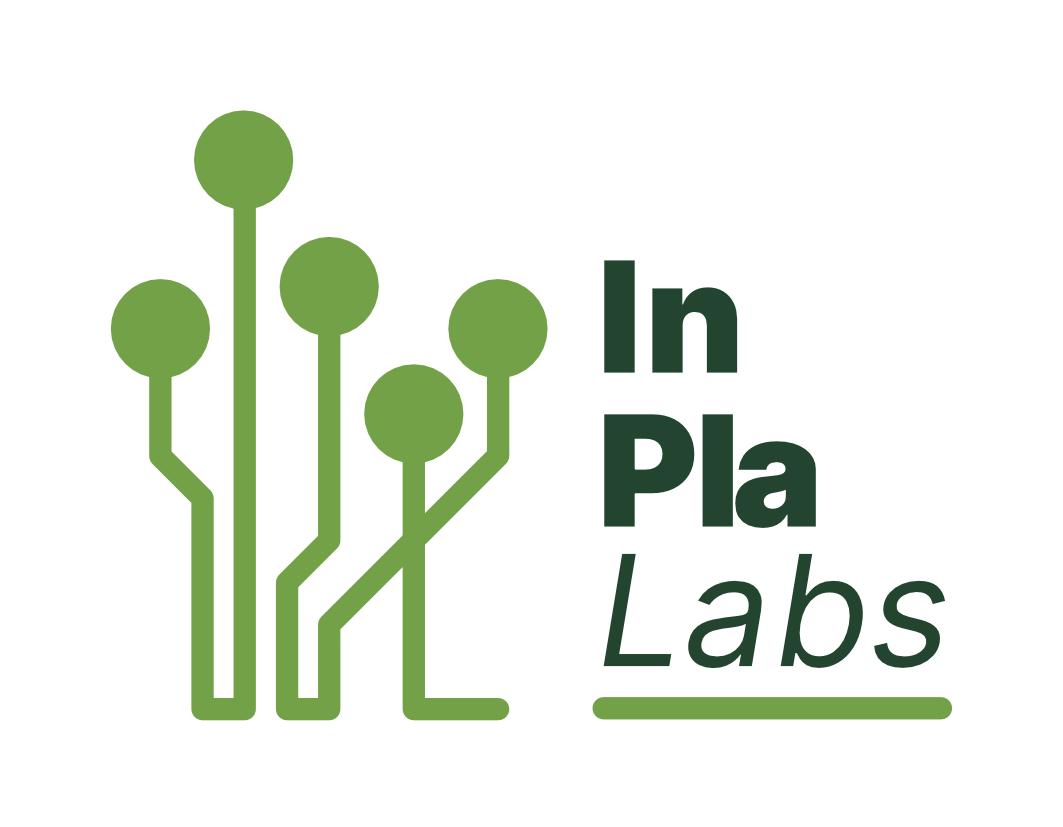 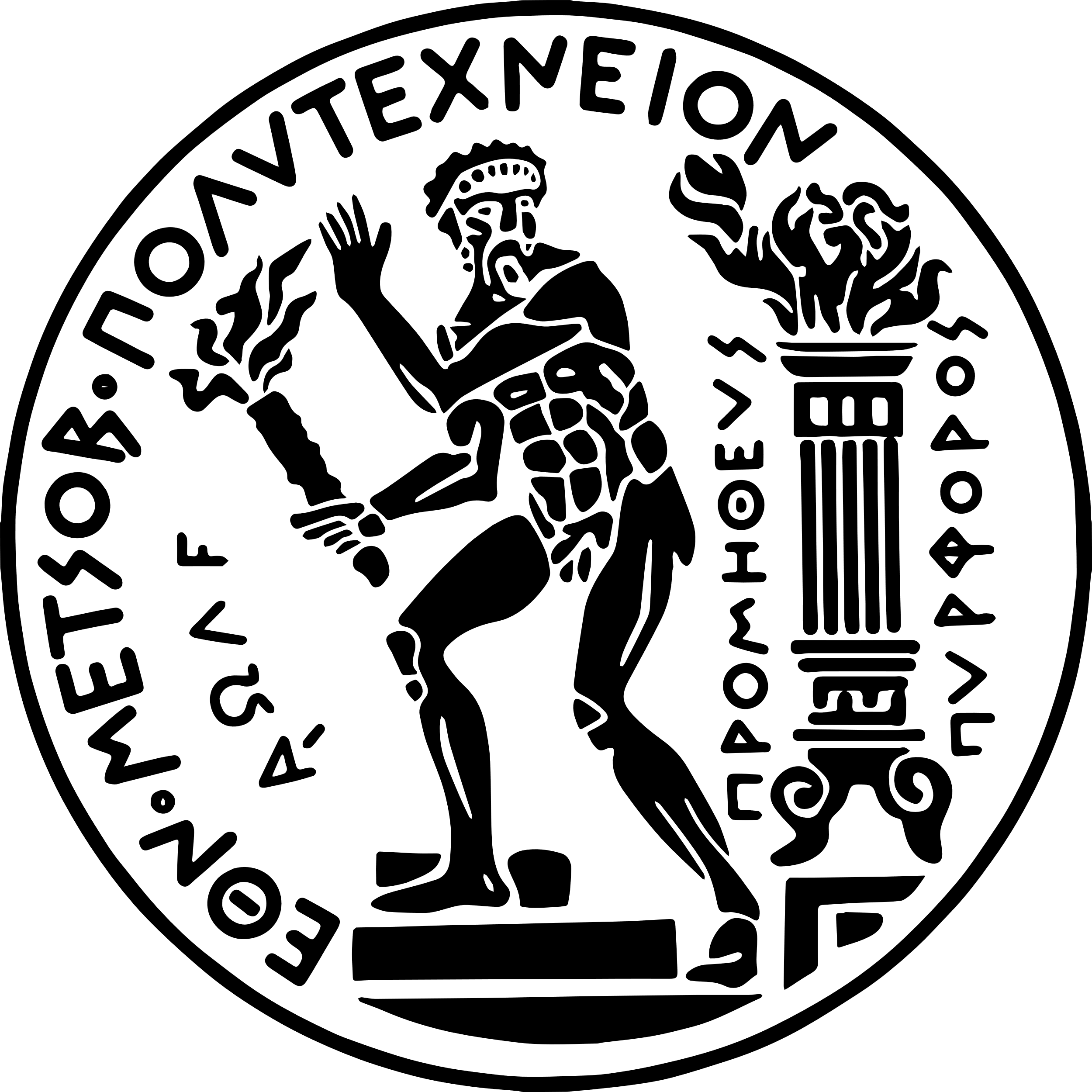 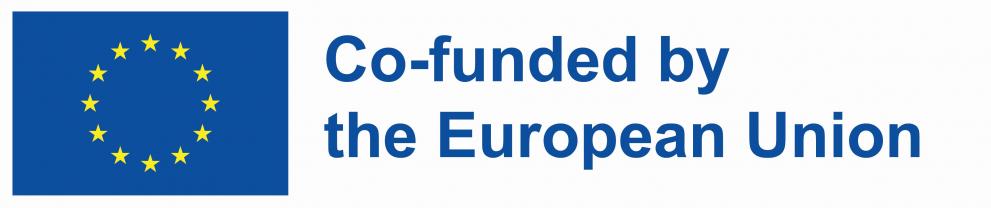 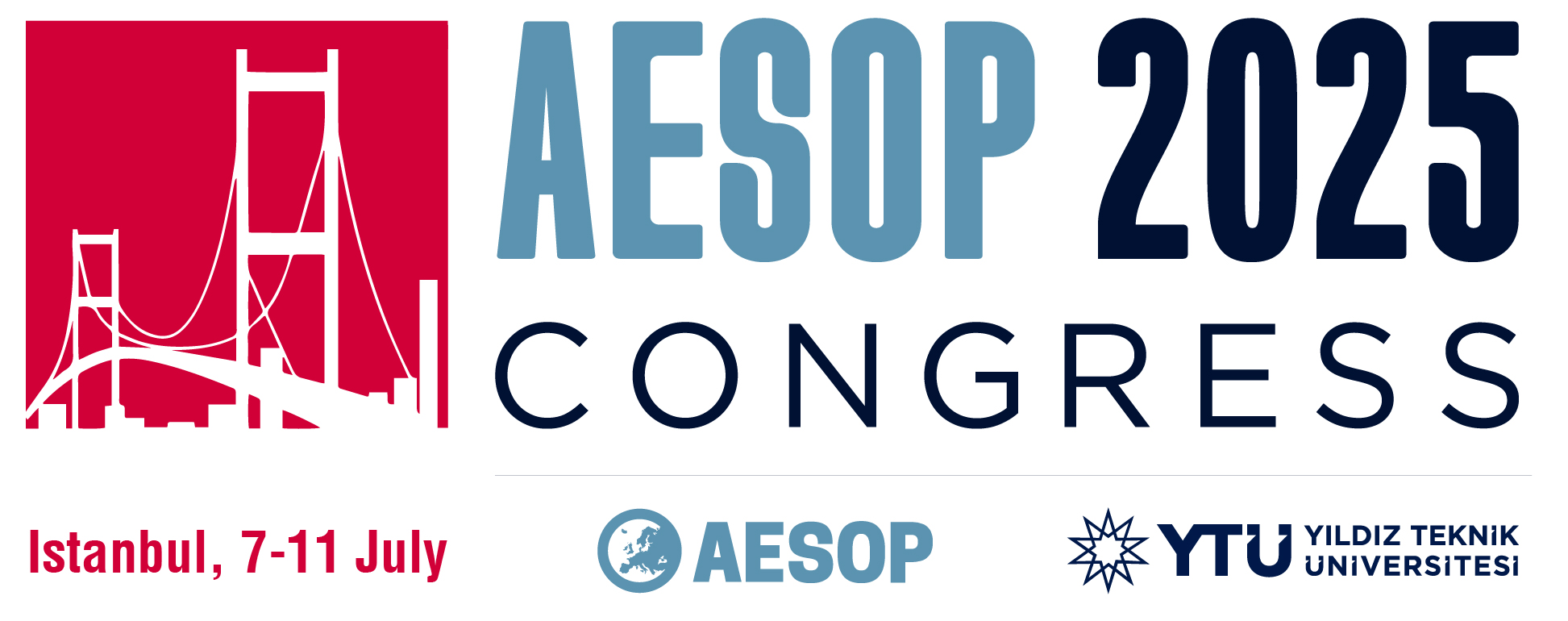 InPlaLabs mini-coursesPiloting a network activity > Co-creating and Sharing knowledge
InPlaLabs Theoretical Framework
InPlaLabs Methodological Resources
InPlaLabs Technical Toolkit
Participatory Planning and Design Methods: History, theory and practice.
Evidence-based planning and design: Background, methods and tools
Integrating centrality and accessibility analysis into urban design at early stages 
Analytical planning-support approaches for integrated urbanism-mobility planning
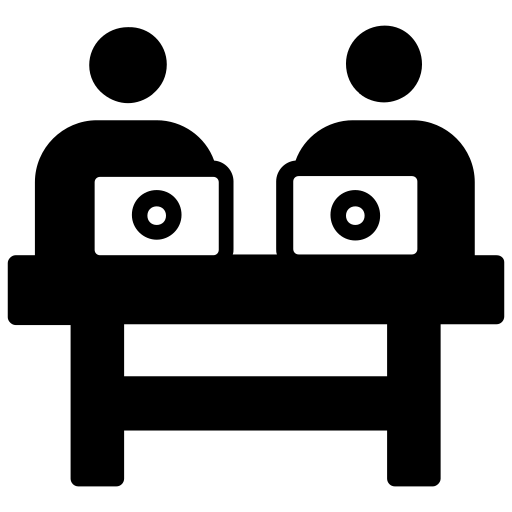 Co-creation!
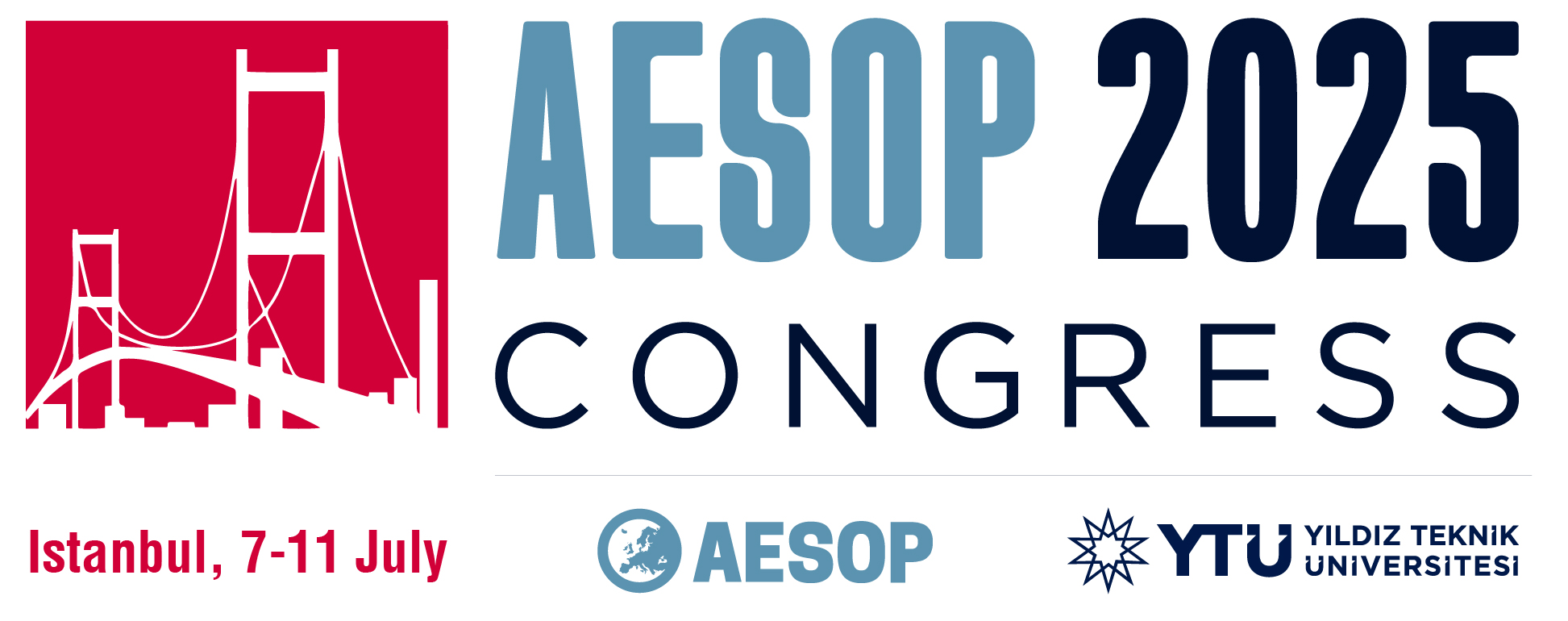